Predicting Baily’s Beads With a Cell Phone App: 
 Eclipse Calculator 2
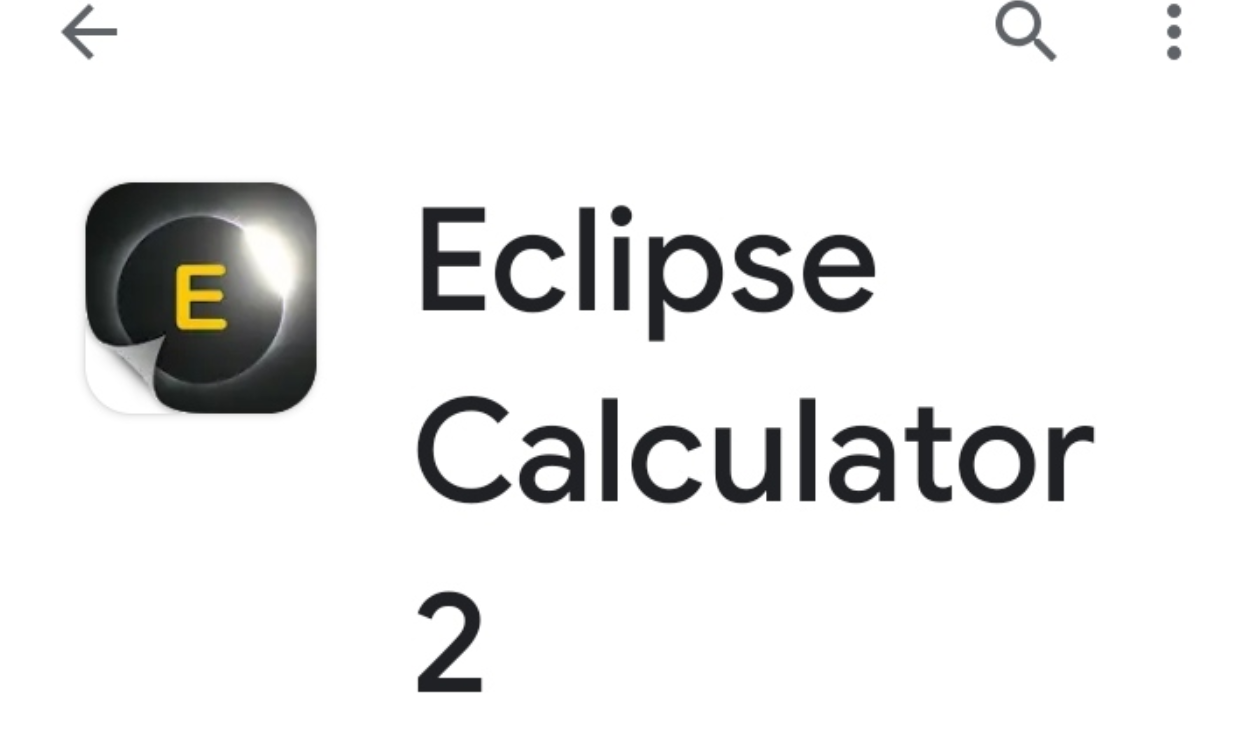 Richard Nugent
                               IOTA Meeting  July 18, 2021
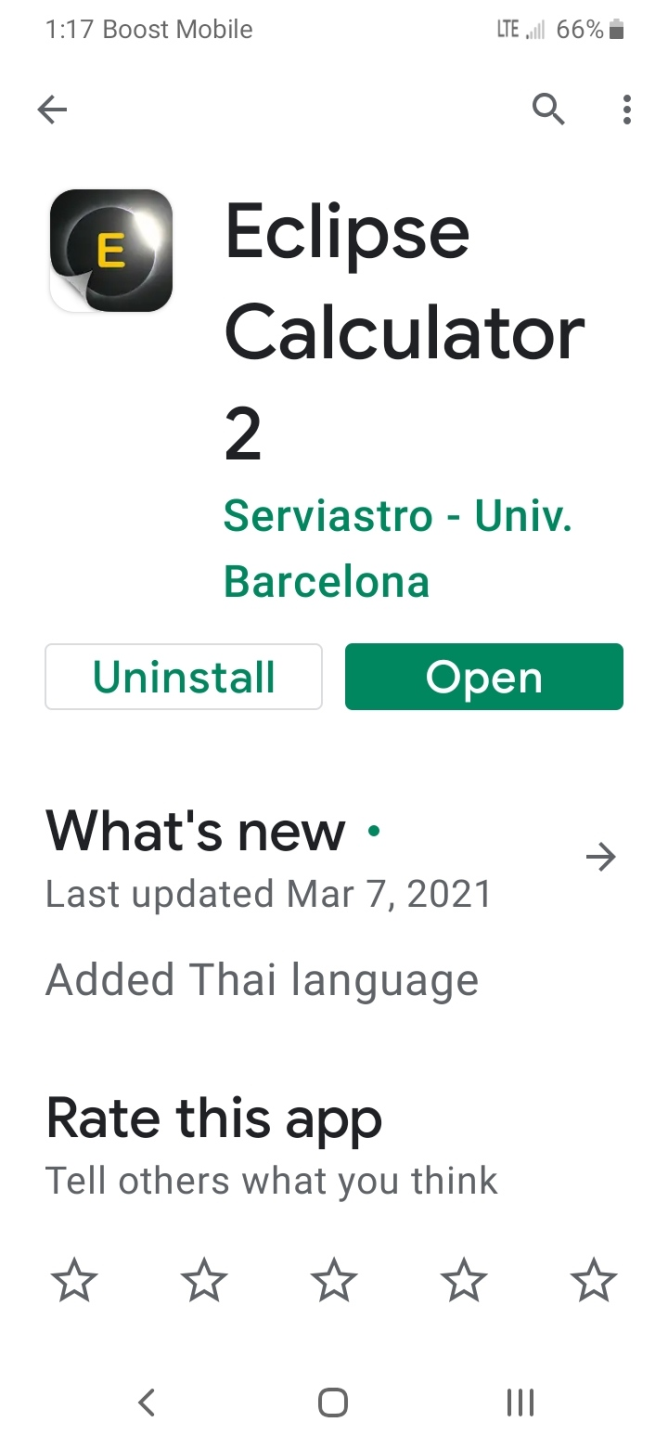 From the Google Play Store, 
Eclipse Calculator 2 is a full function Eclipse calculator

Used for lunar and solar eclipses plus planetary transits from 1900 – 2100, expandable to 1550 - 2300

Interactive maps for each eclipse/ transit

Free download for Android phones– 23 Megabytes size
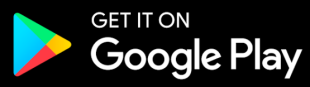 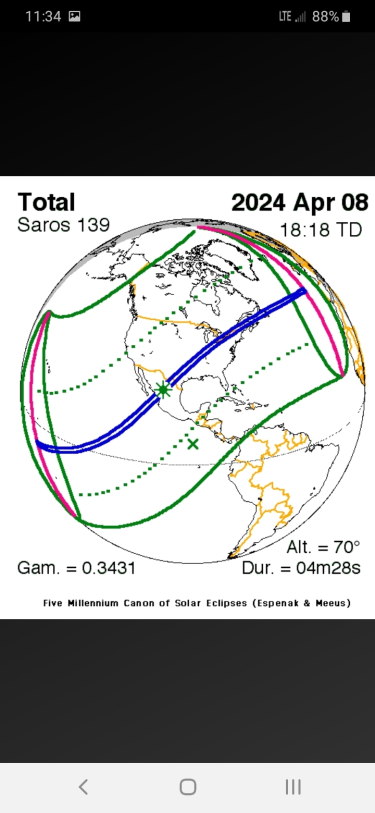 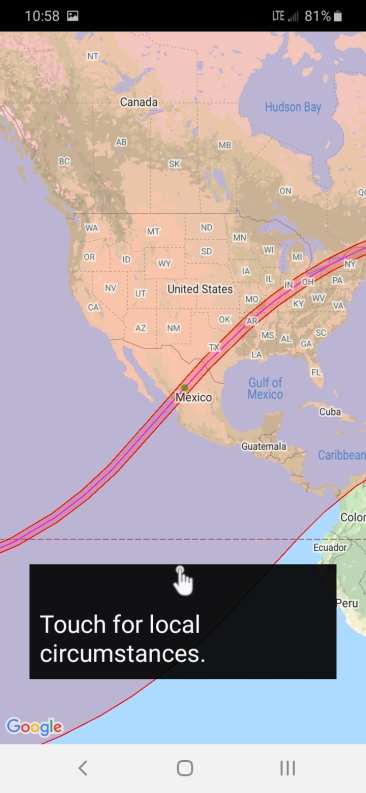 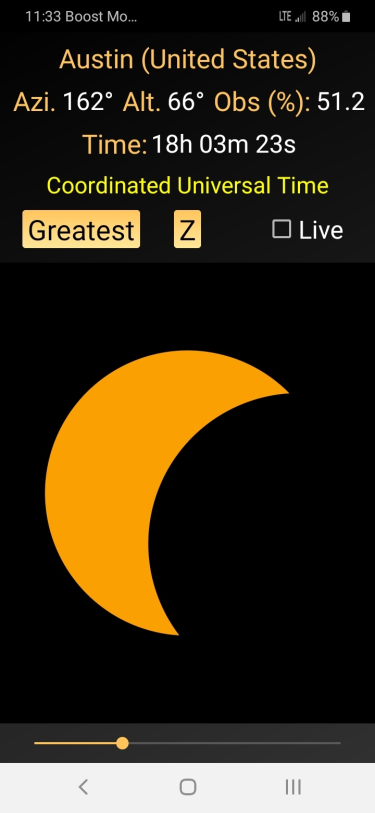 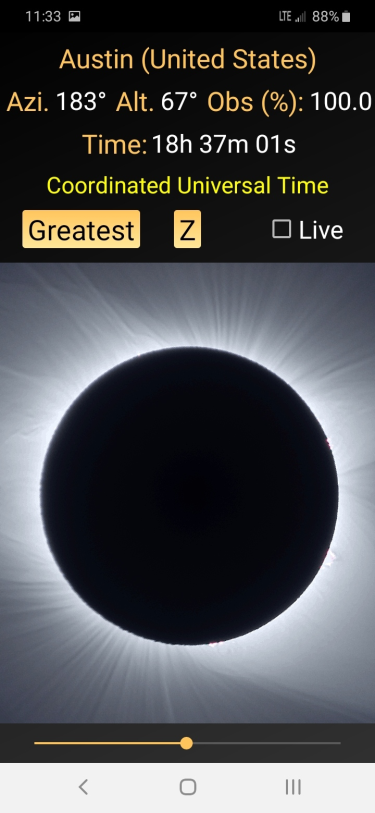 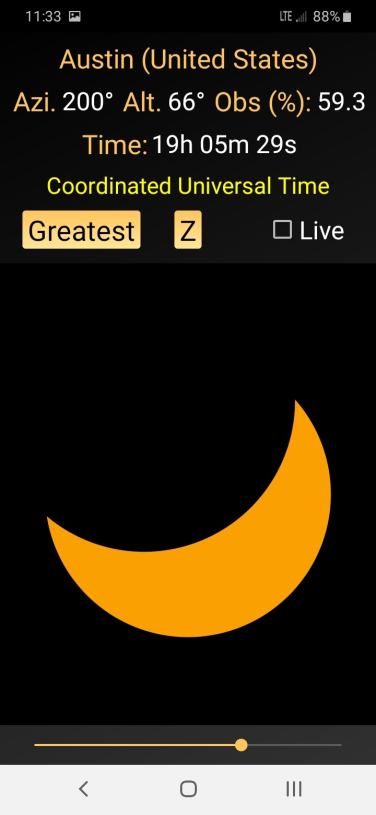 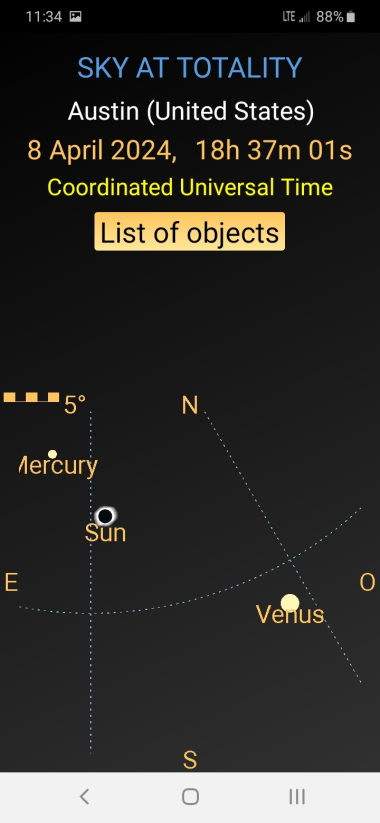 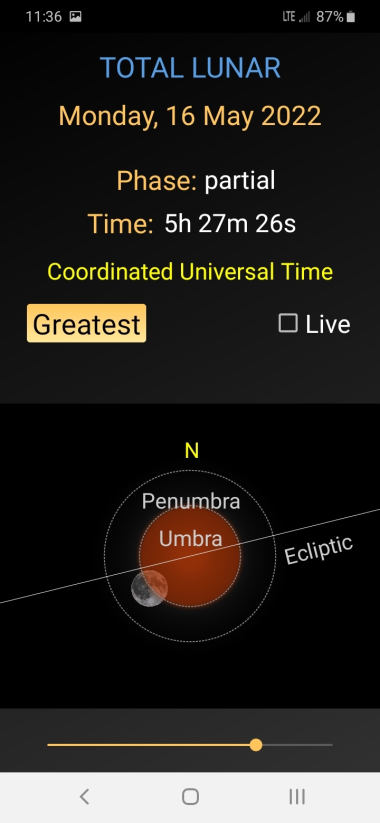 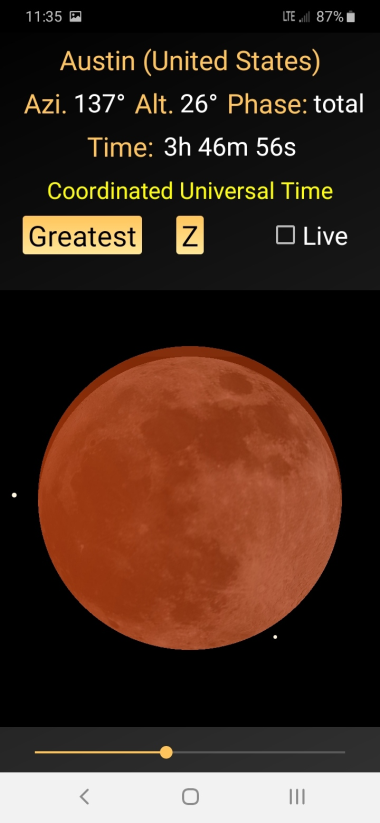 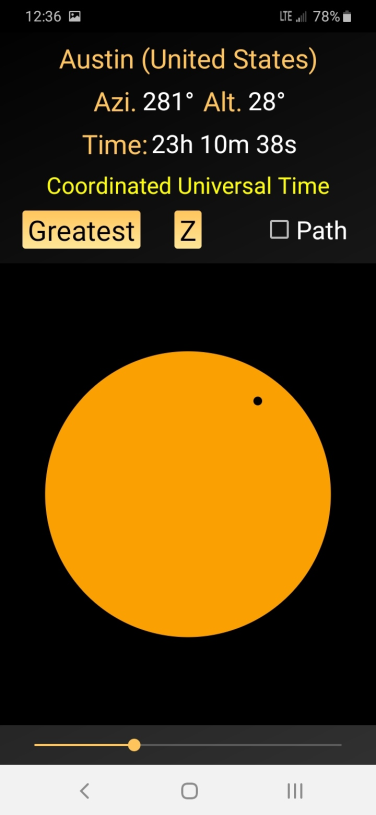 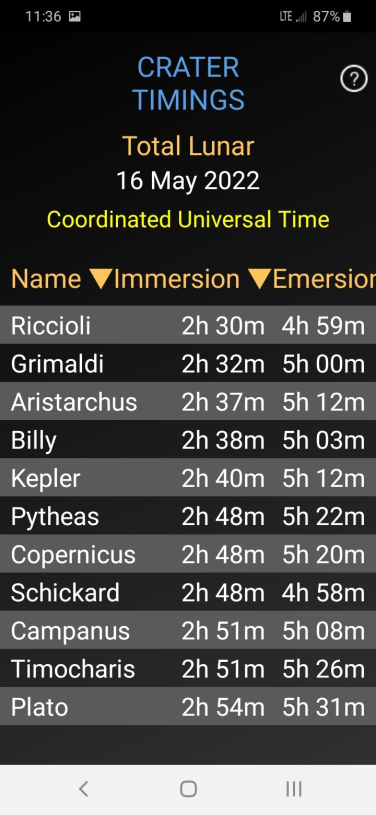 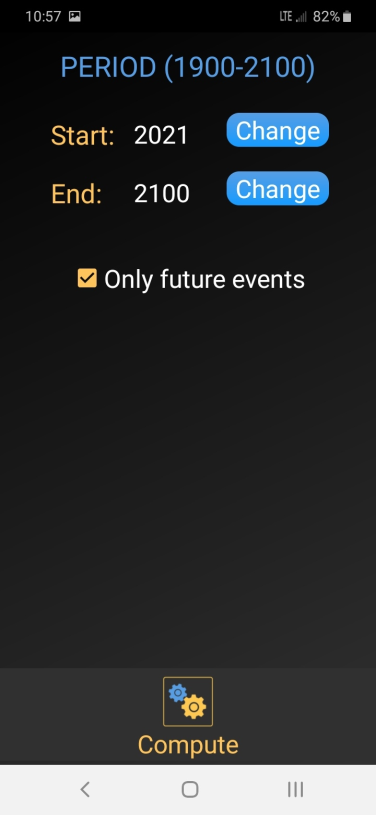 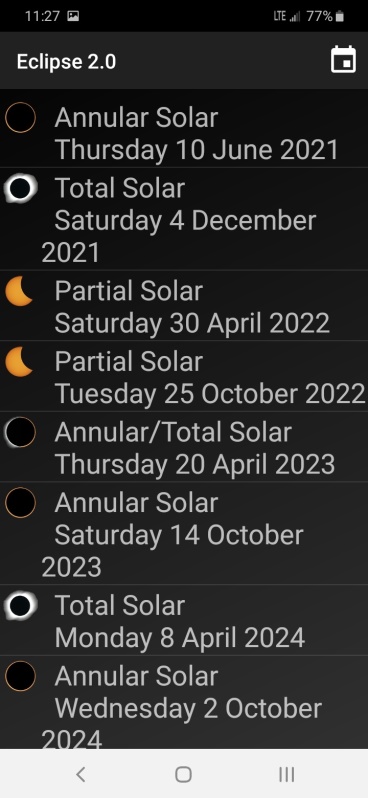 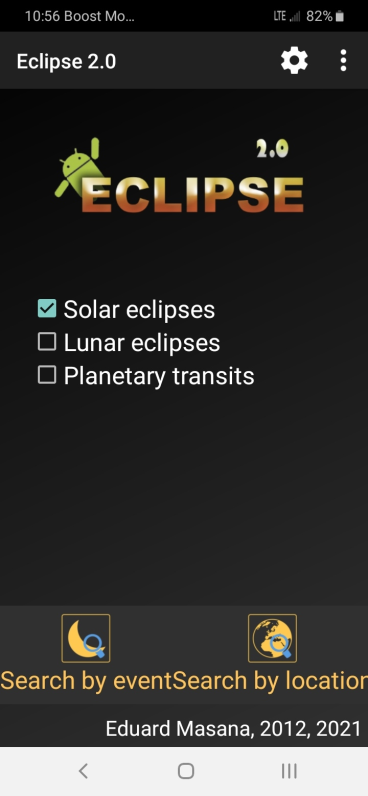 1
2
3
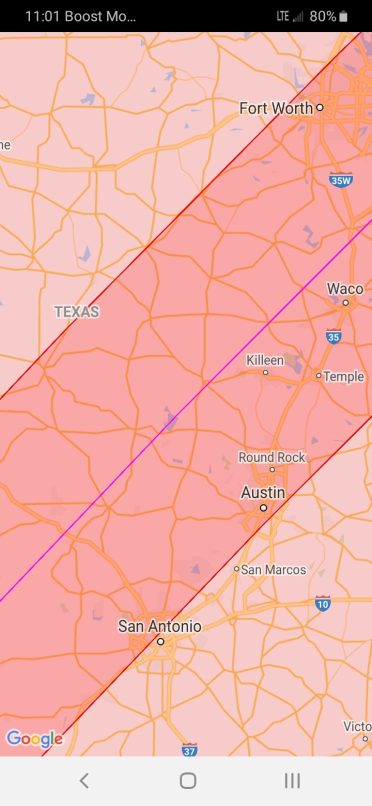 4
5
6
7
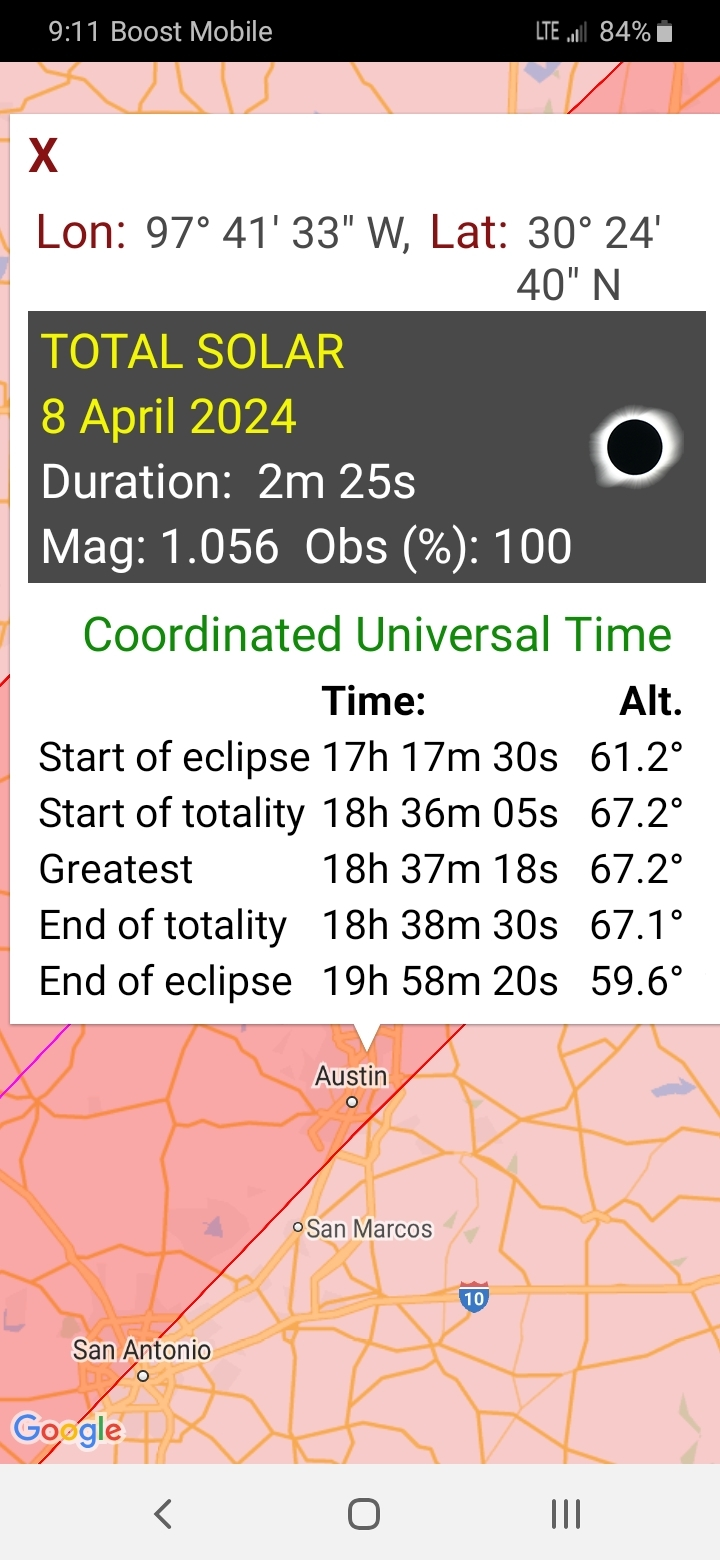 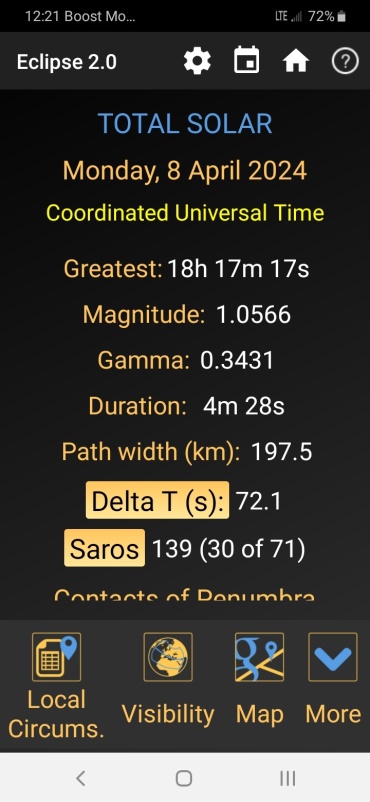 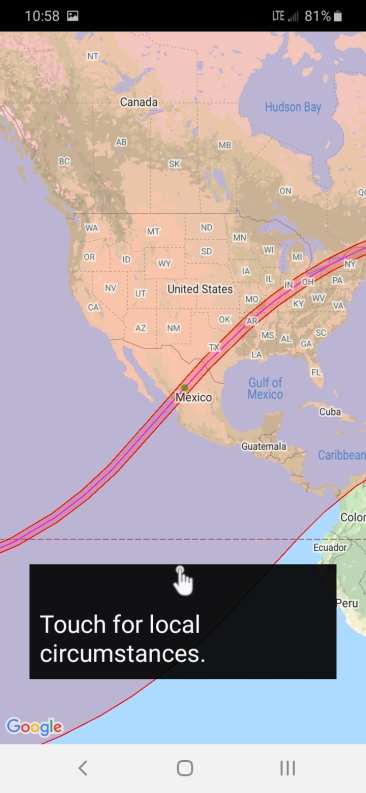 1
4
2
3
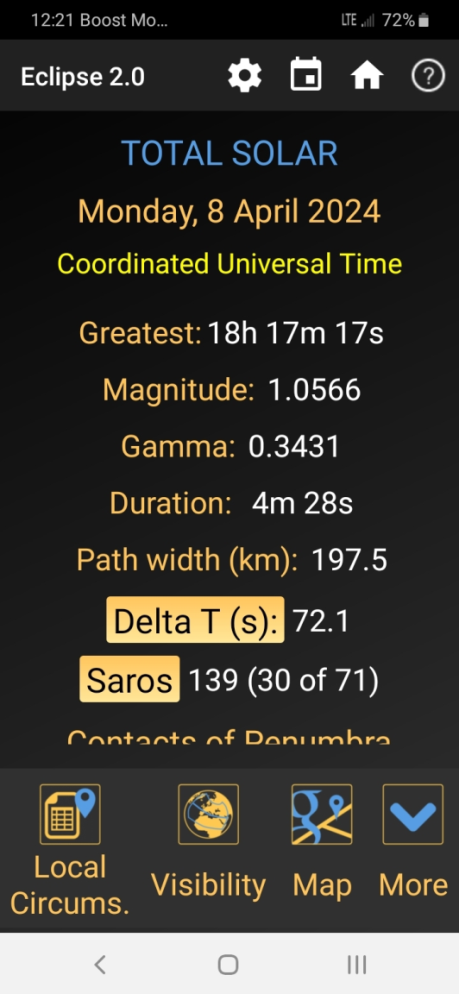 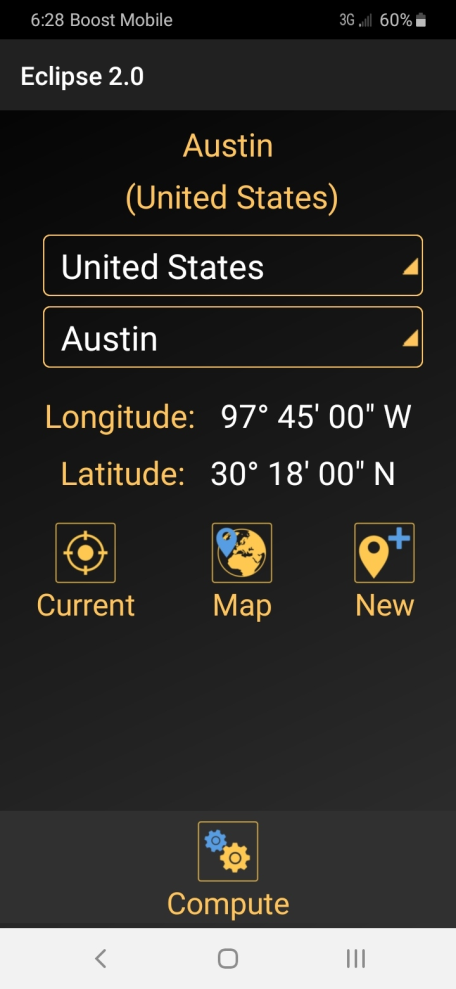 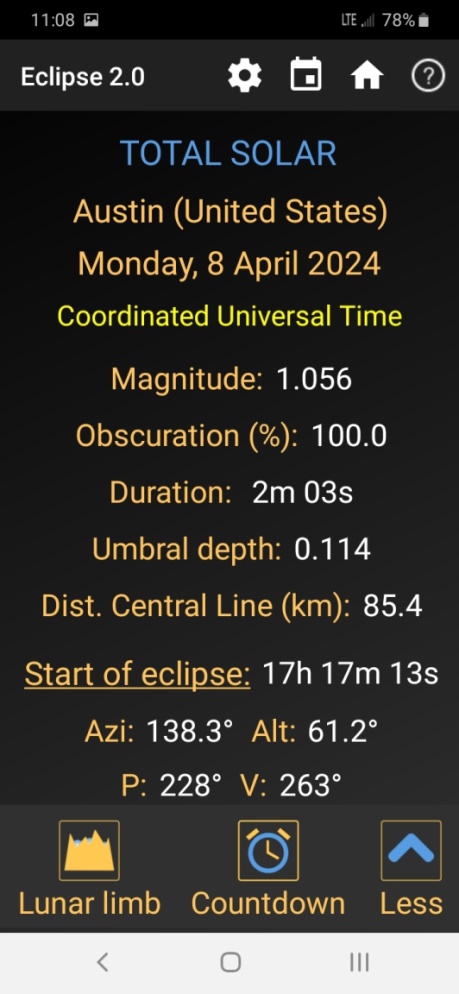 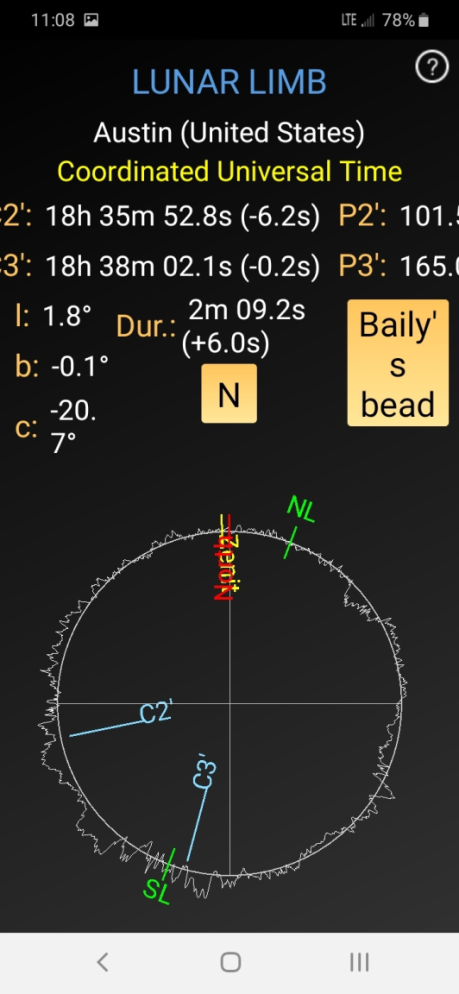 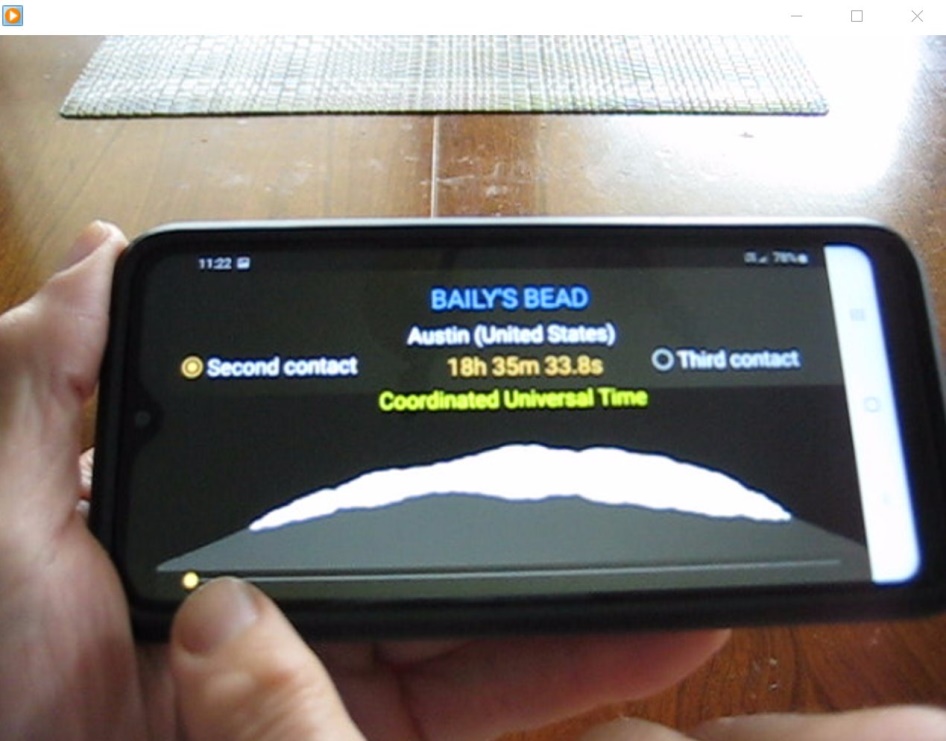 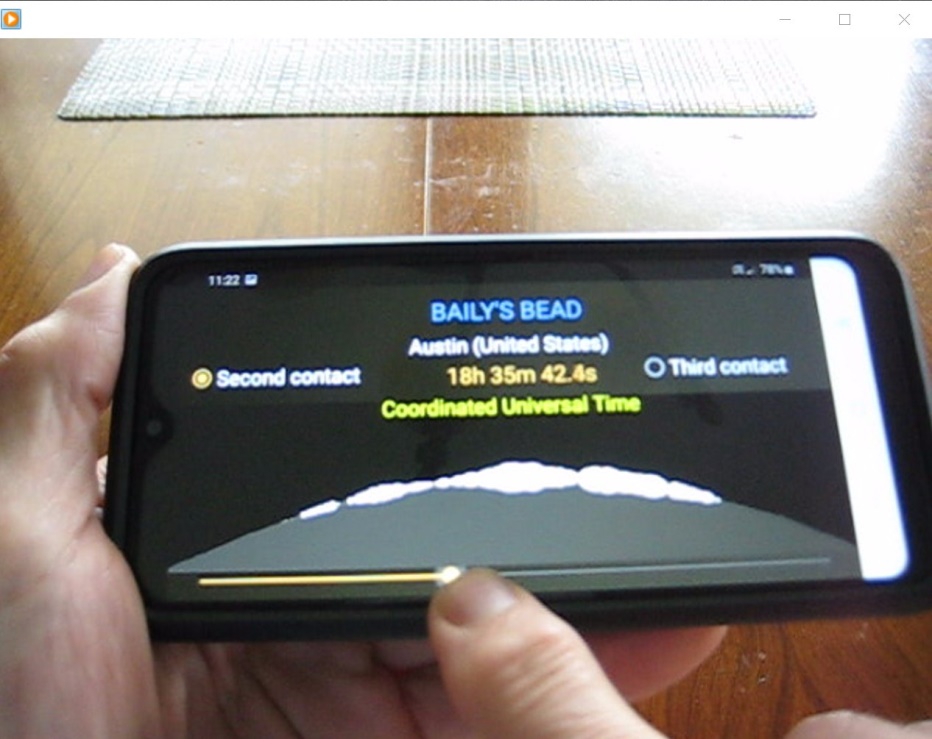 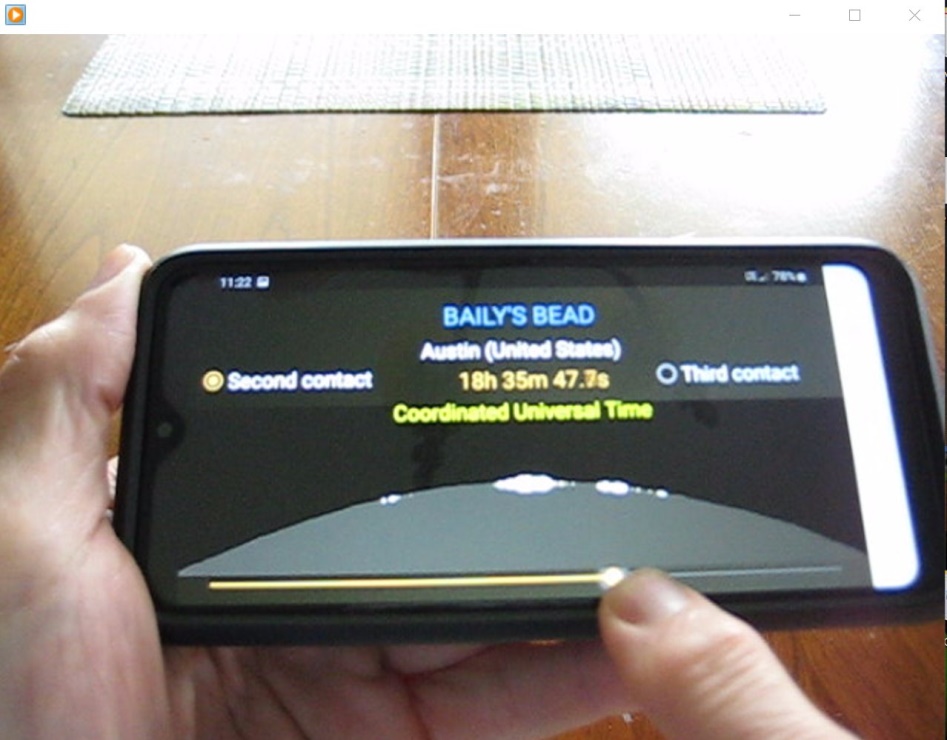 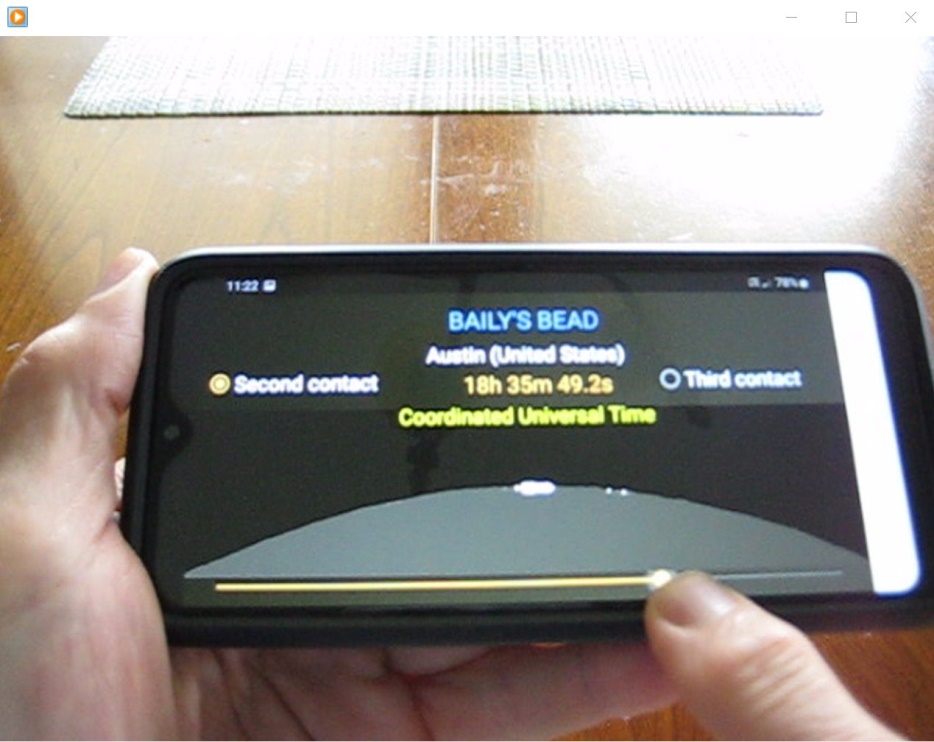 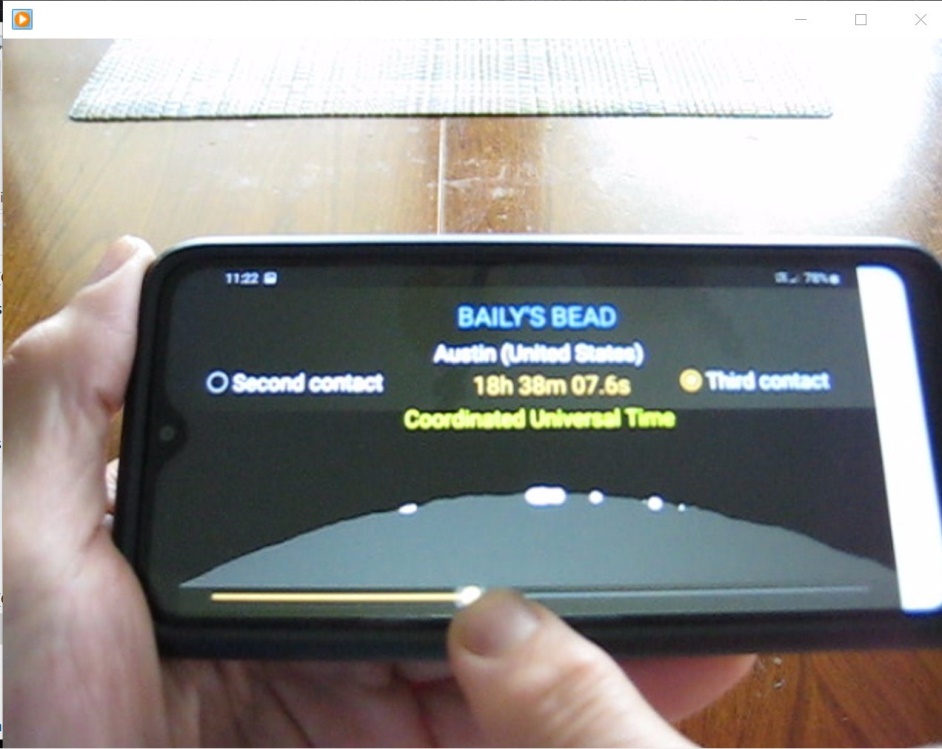 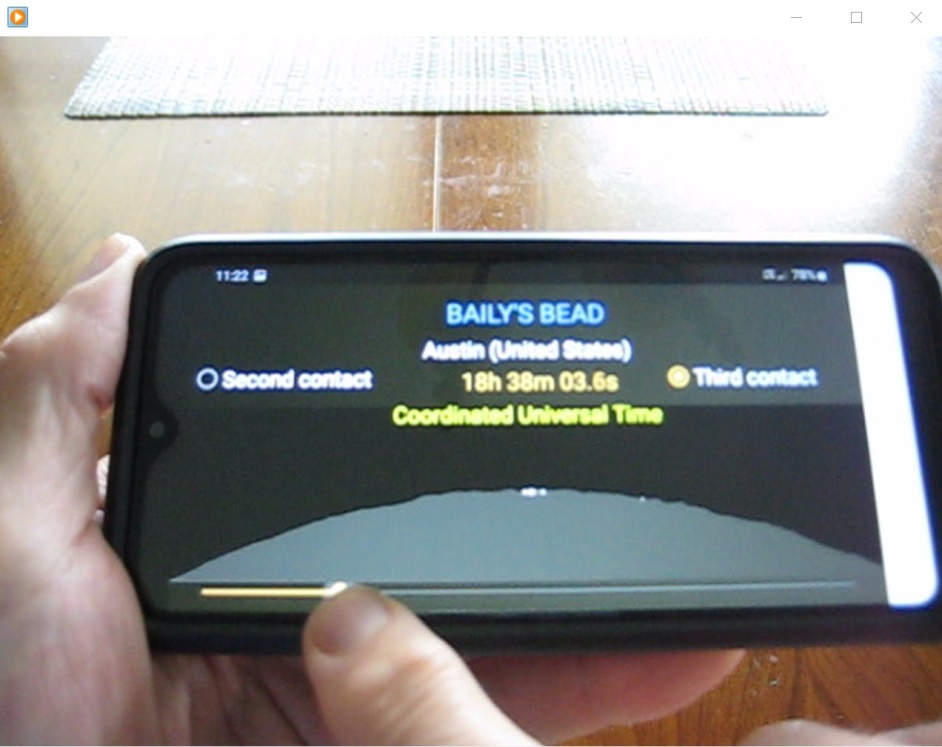 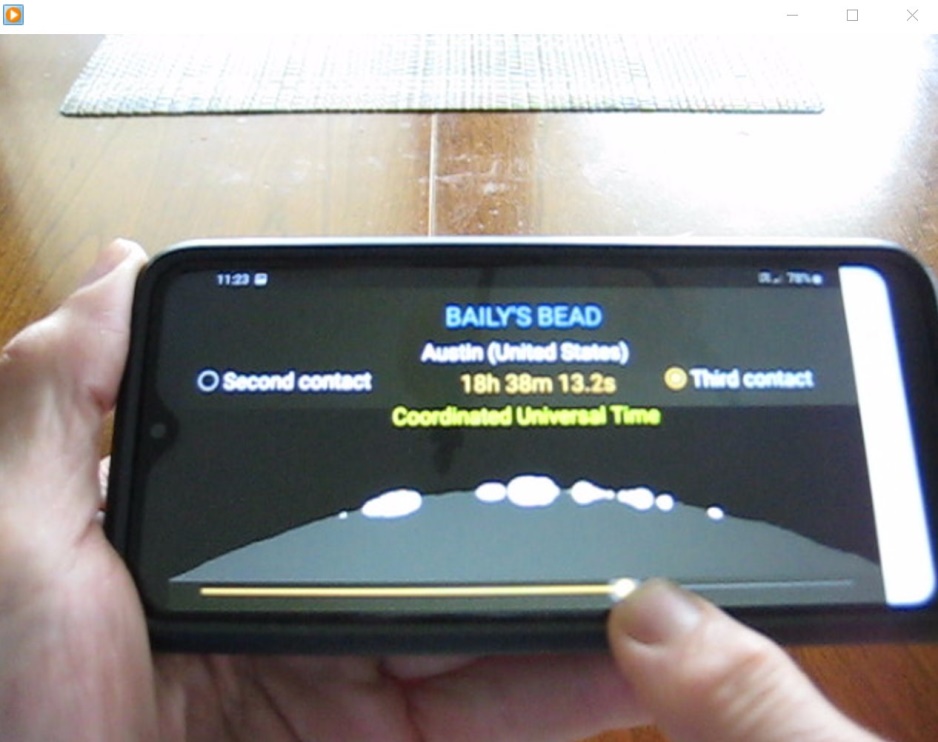 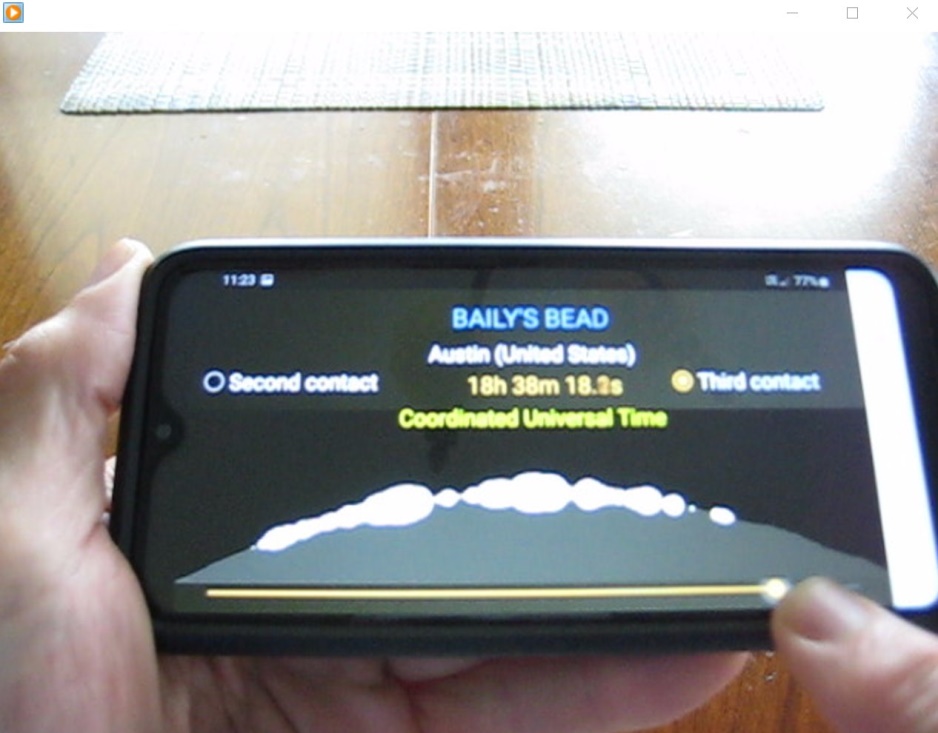 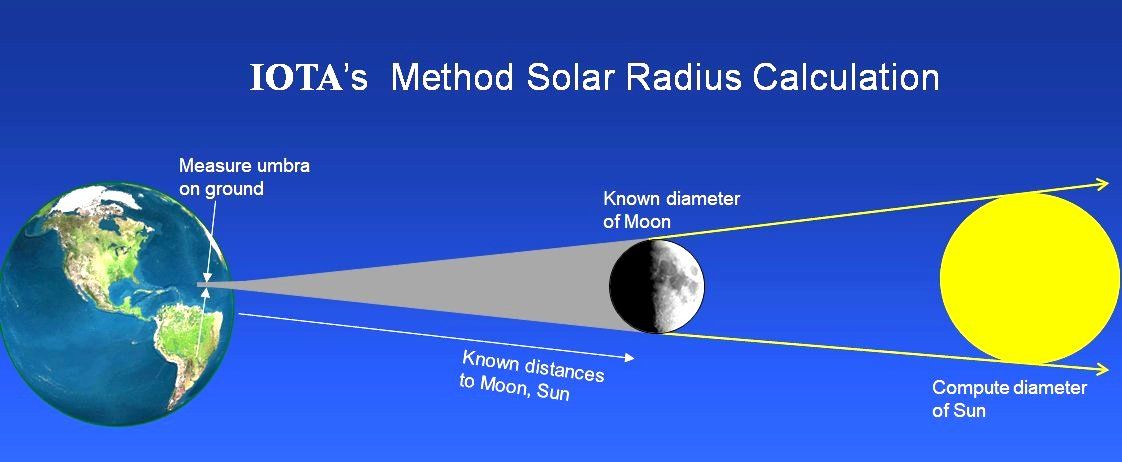 February 26, 1998 Eclipse  Curacao
No GPS time insertion – WWV 5 Mhz
Richard Nugent and Chuck Herald’s site
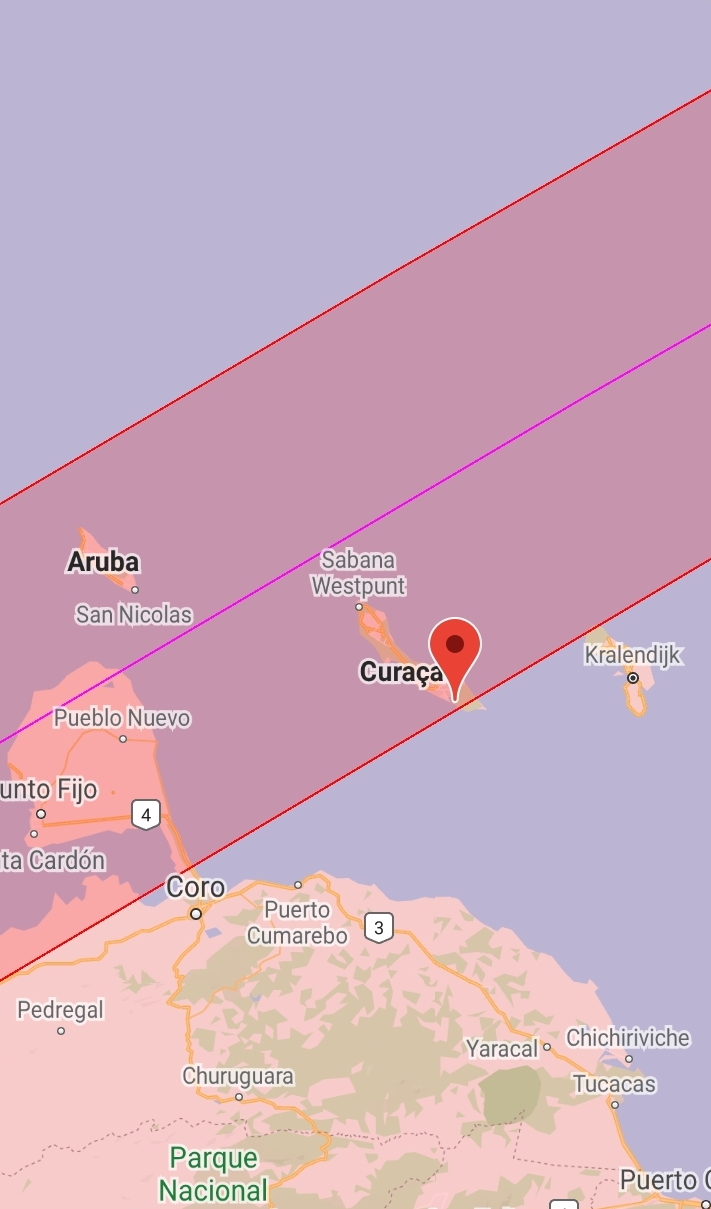 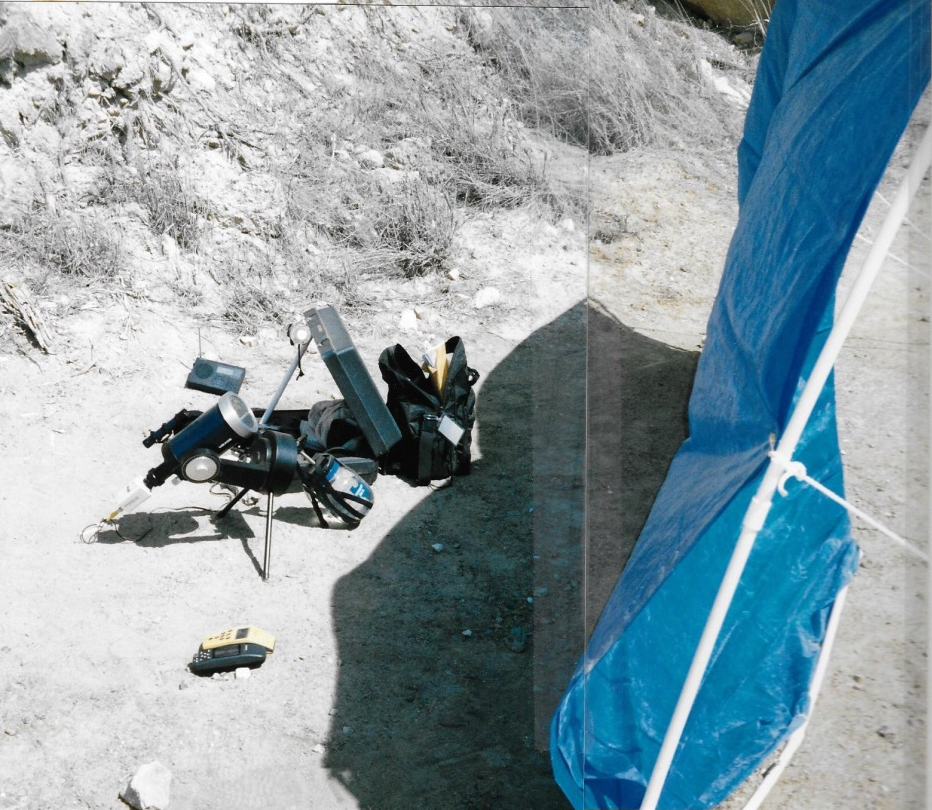 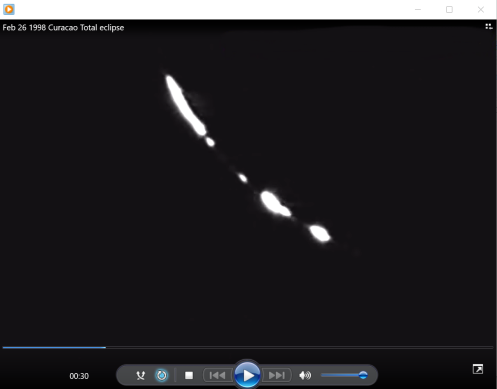 Venezuela
18h 13m 00.0s UT
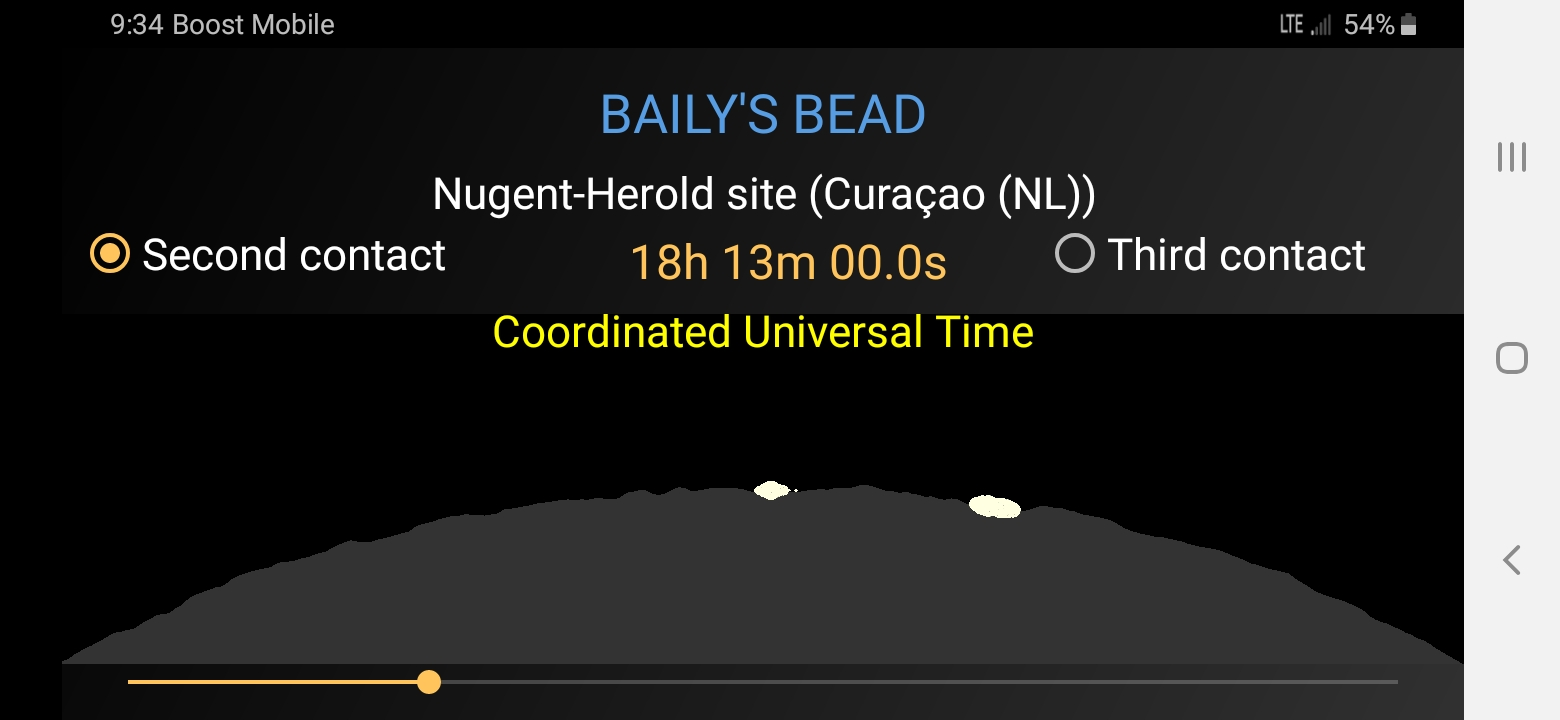 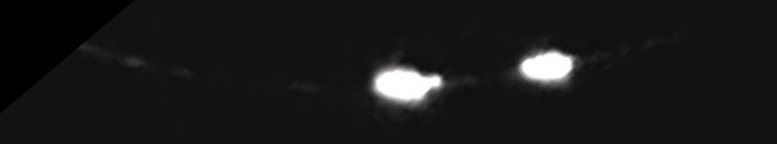 18h 13m 15.0s UT
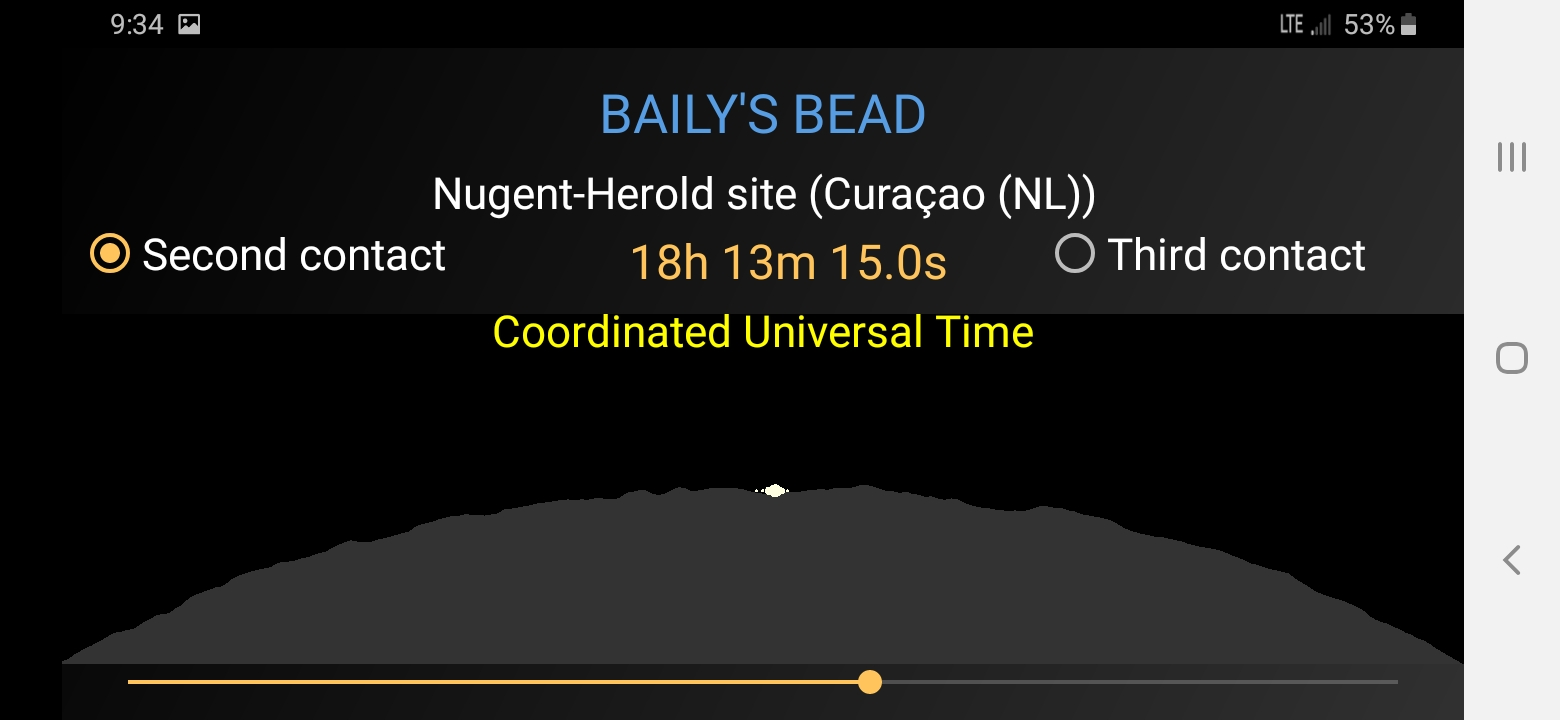 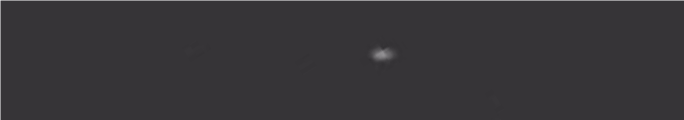 18h 14m 10.0s UT
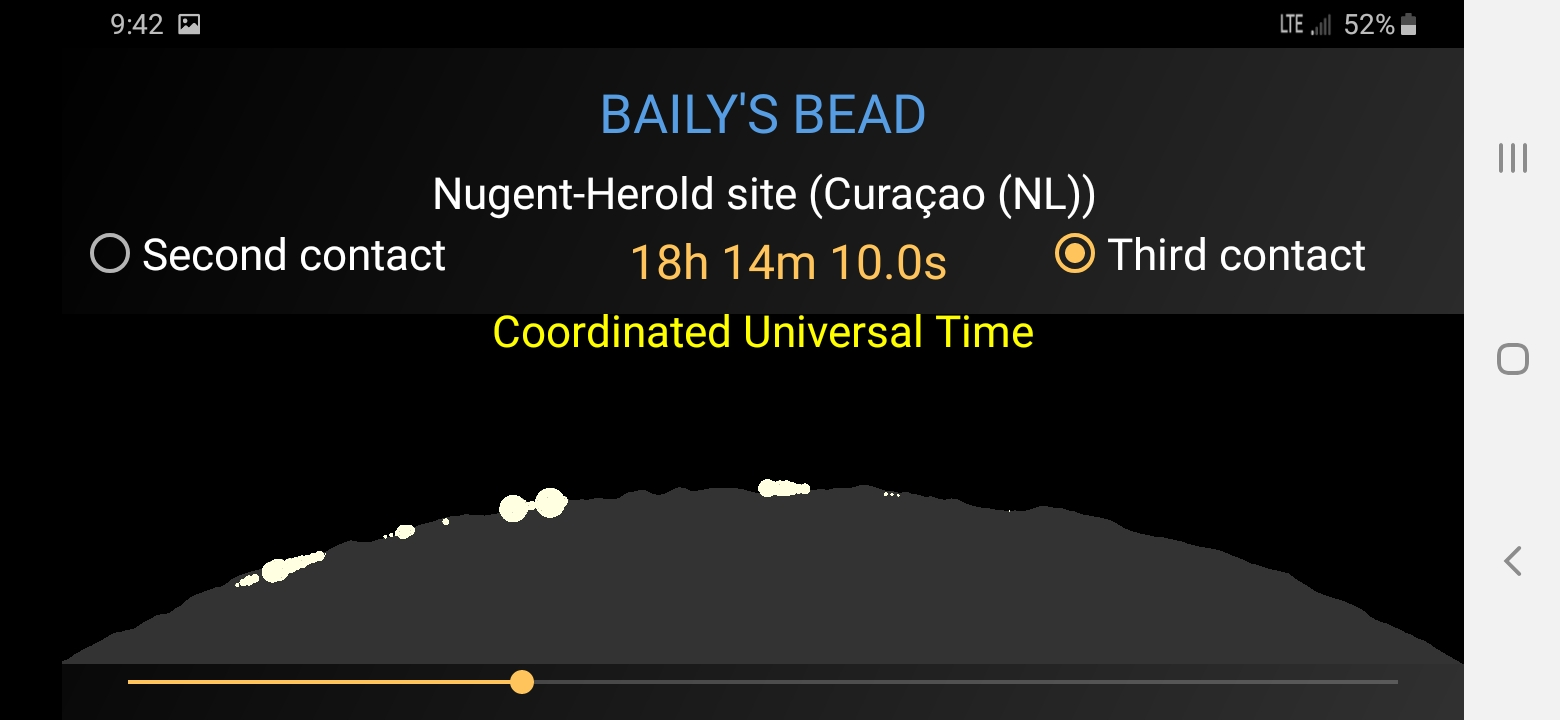 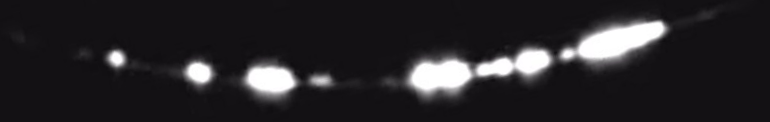 18h 14m 17.0s UT
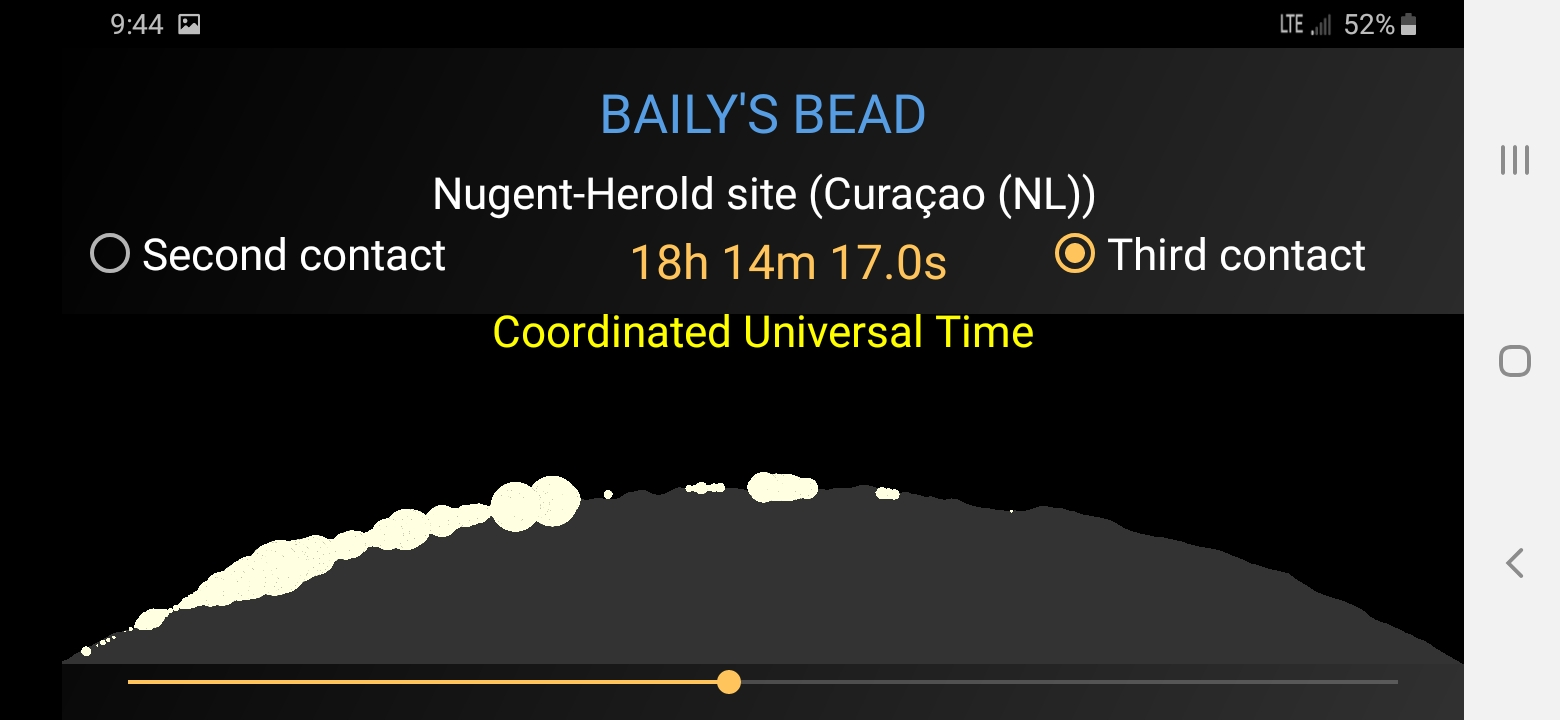 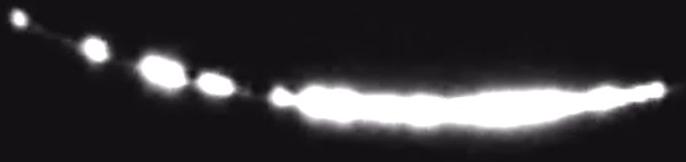 18h 14m 29.0s UT
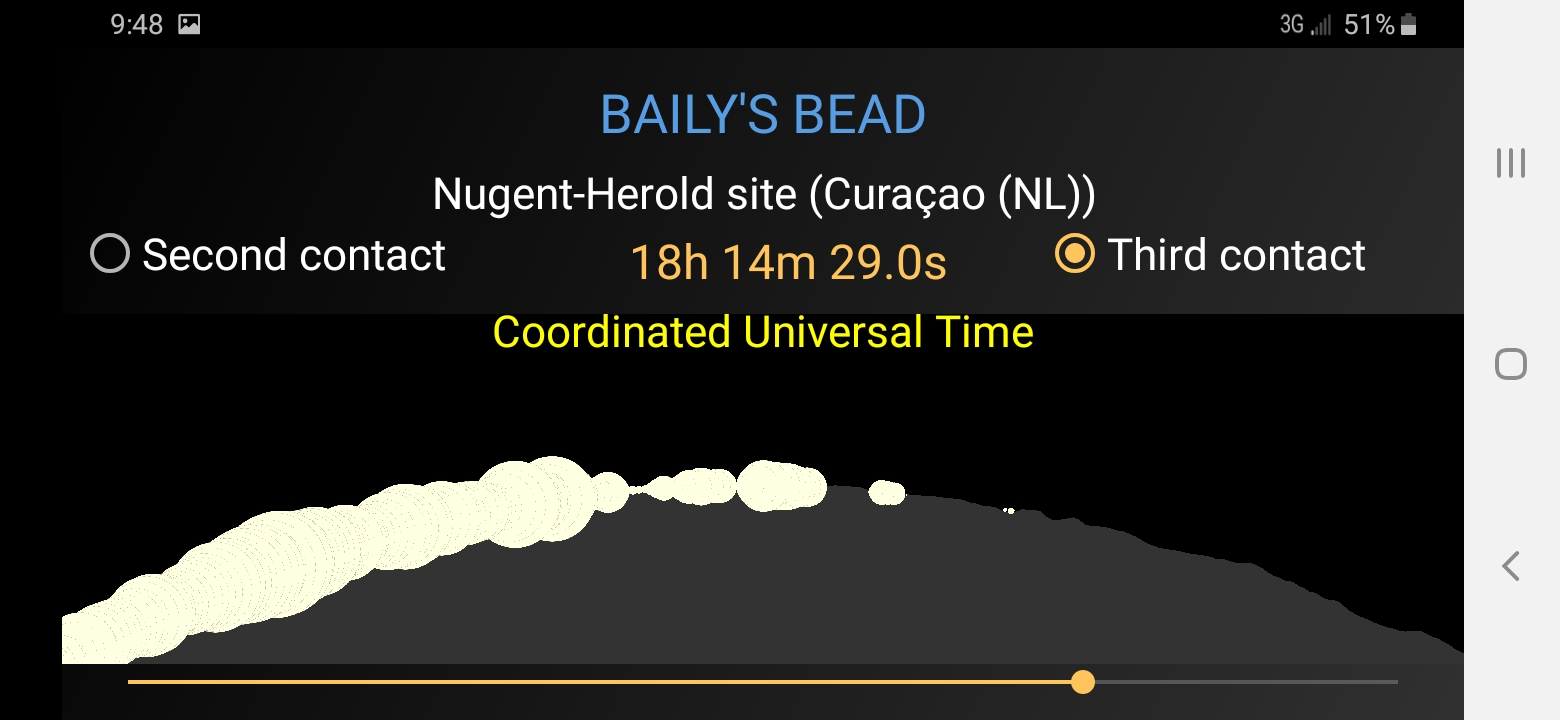 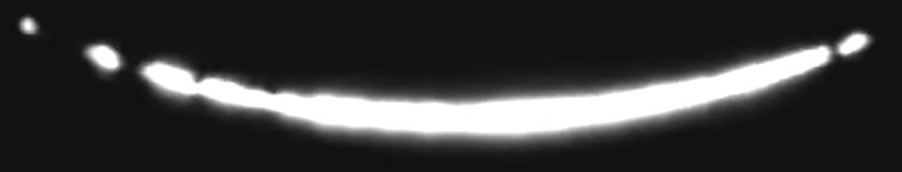 August 1, 2008 Eclipse  Hami, China
Richard Nugent and Chuck Herald’s site
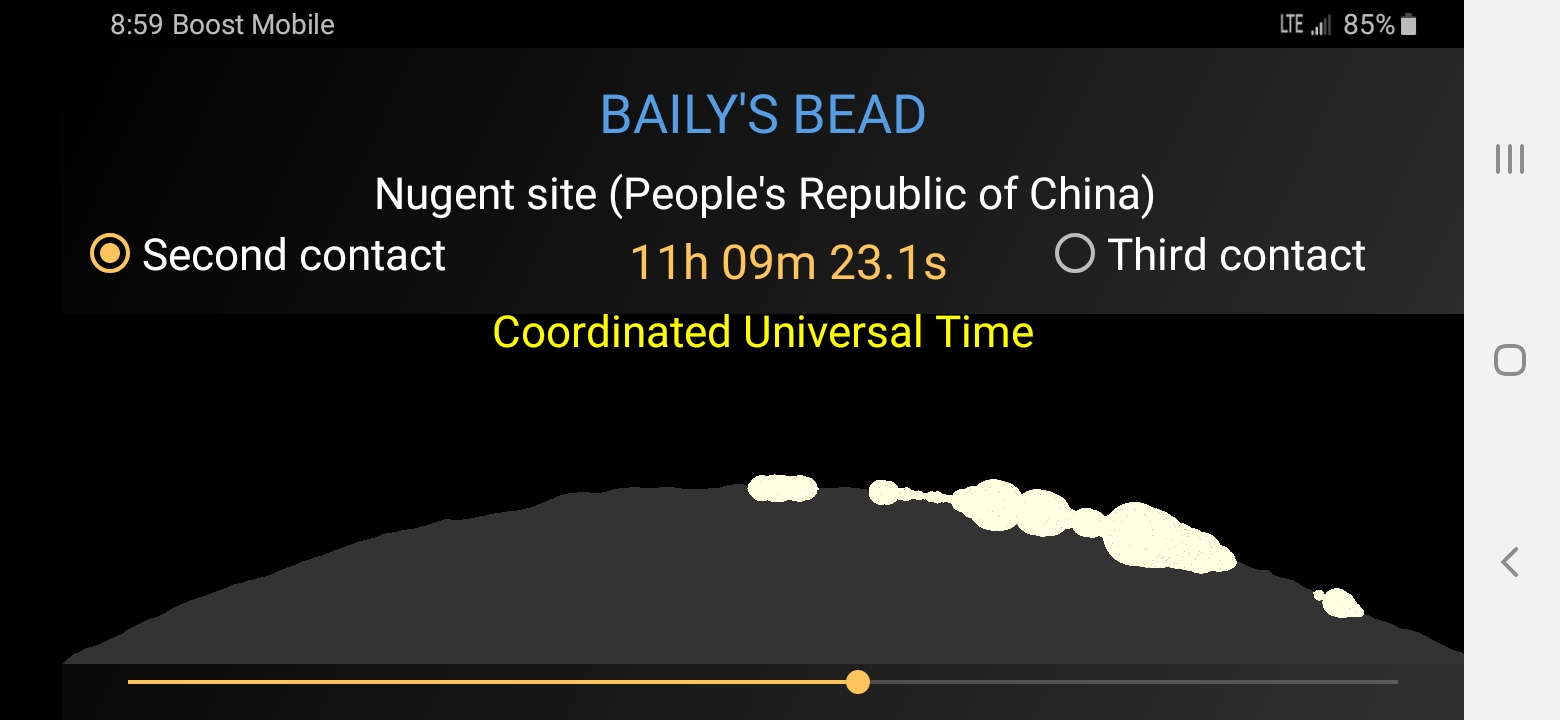 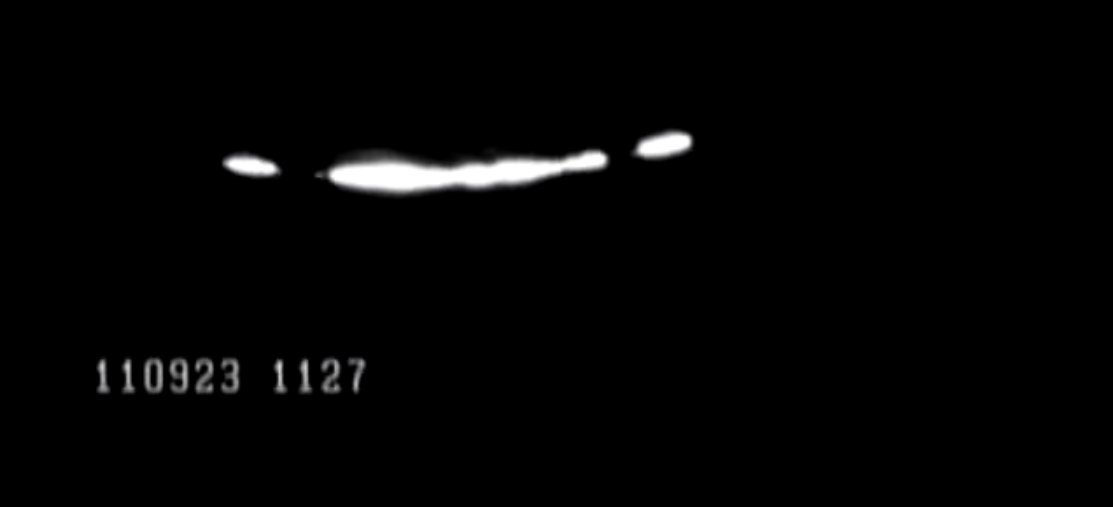 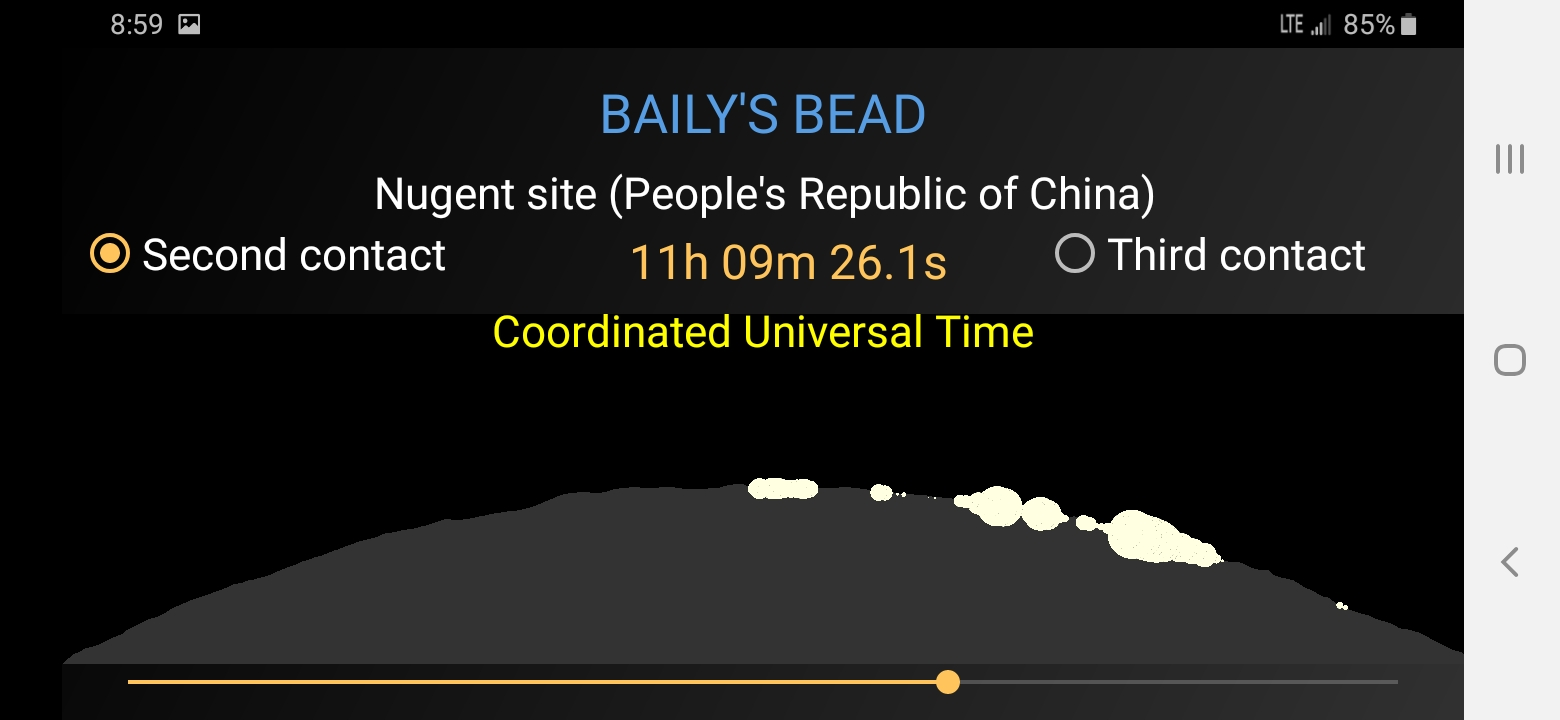 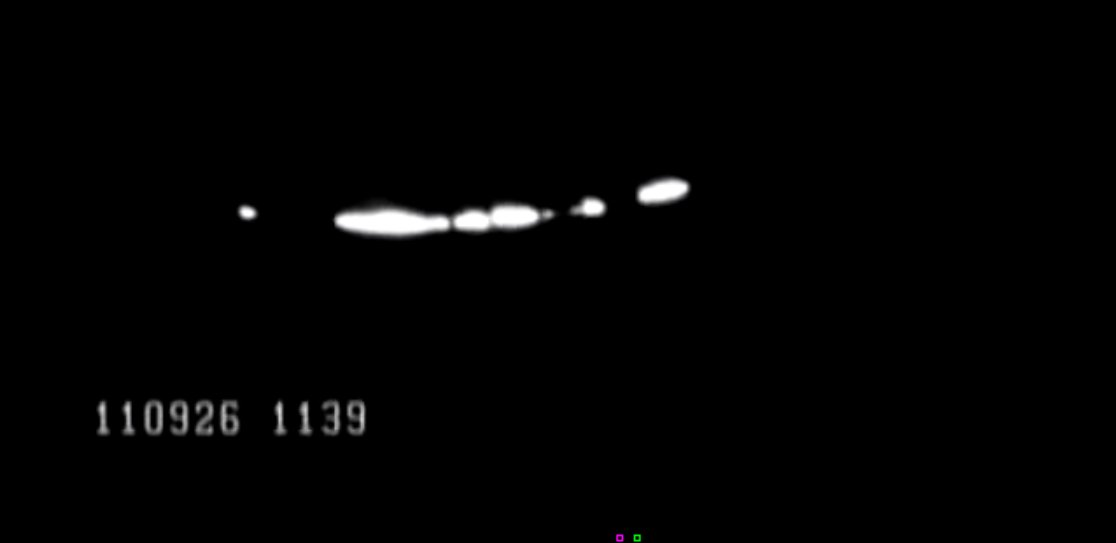 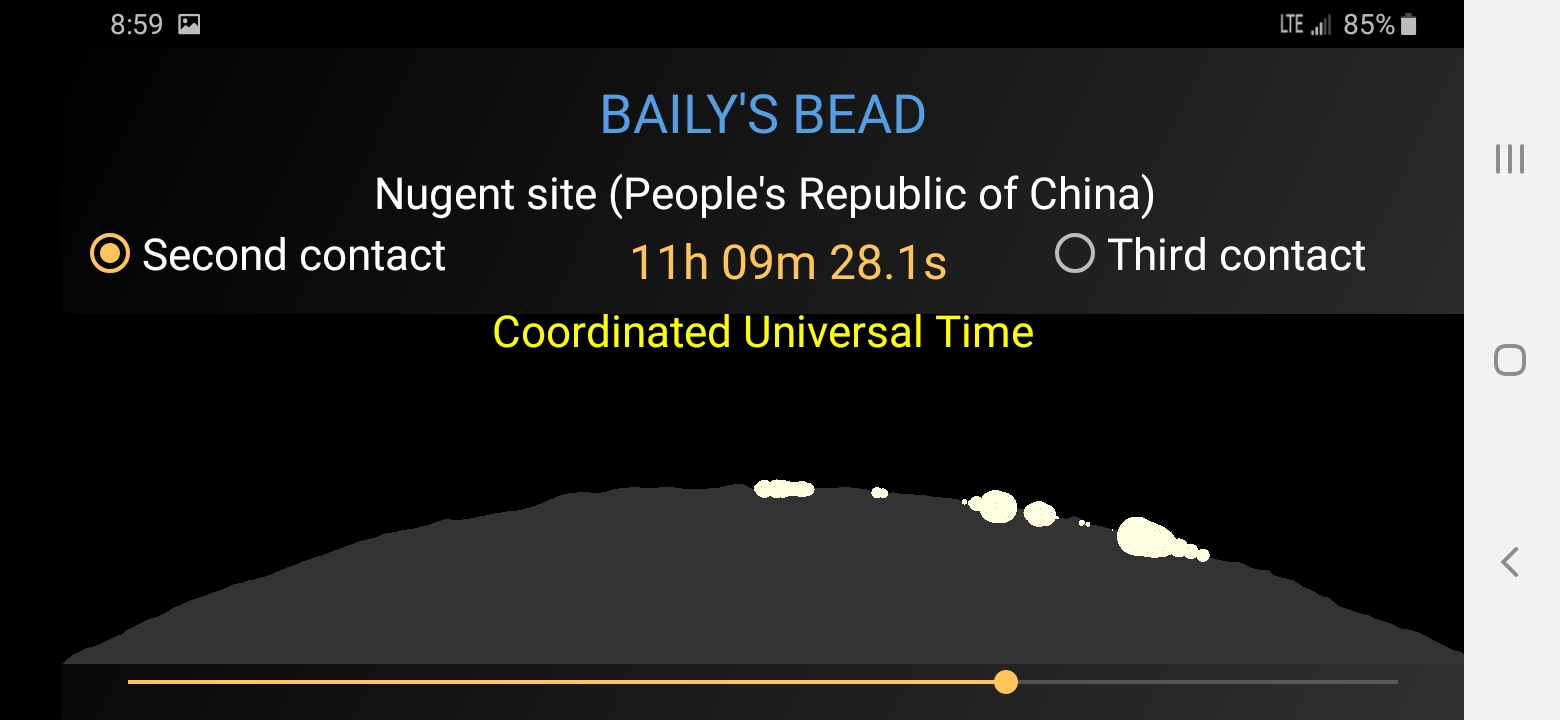 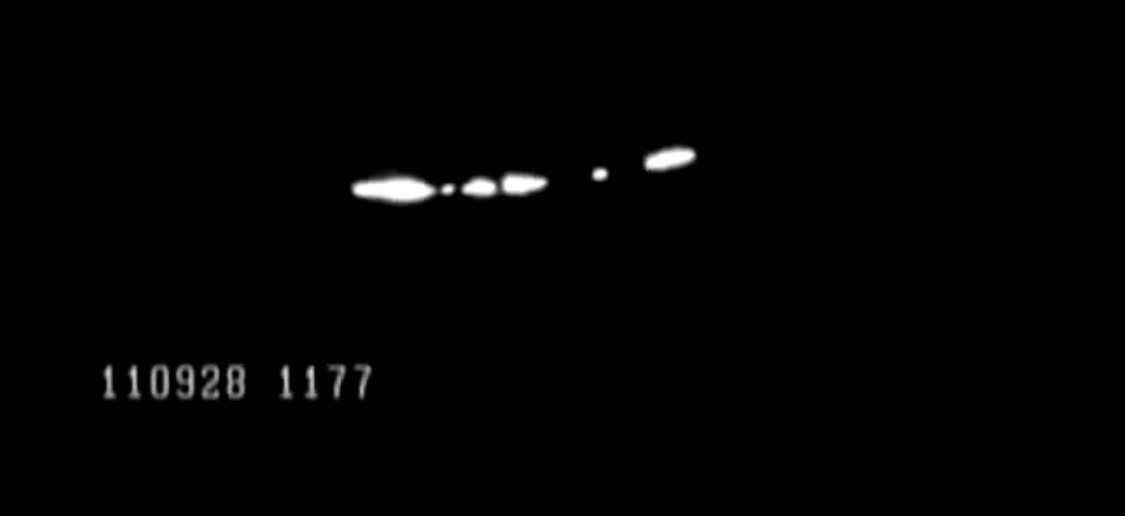 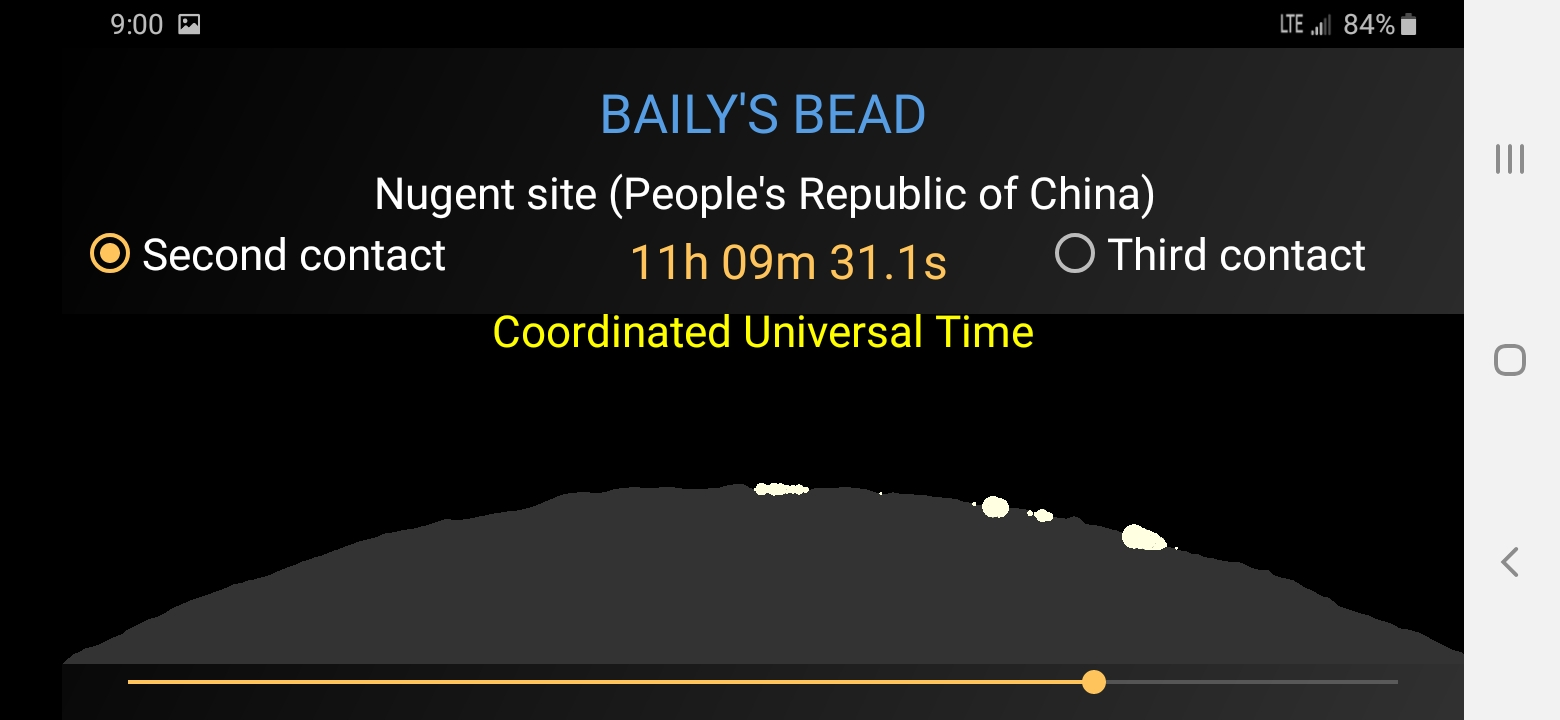 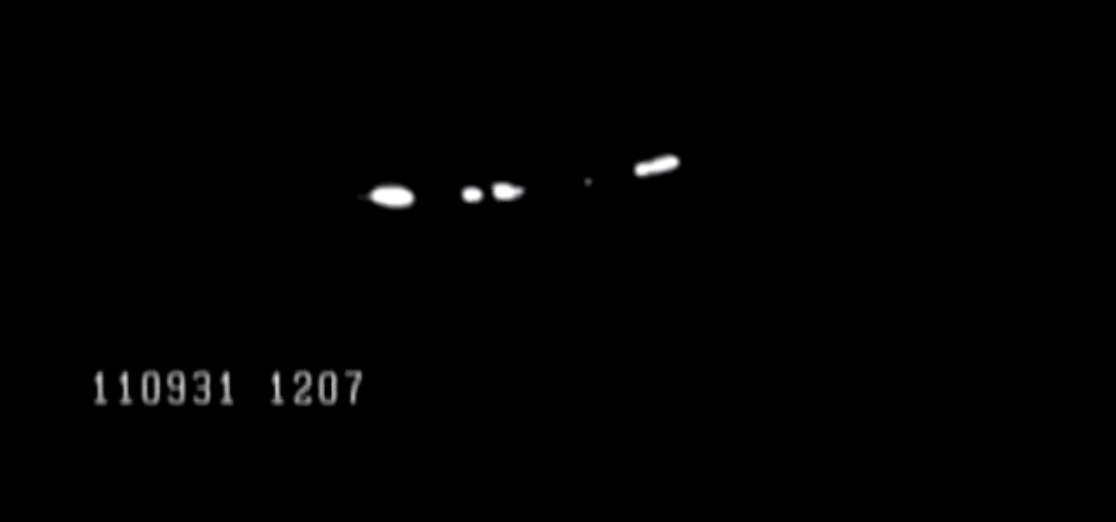 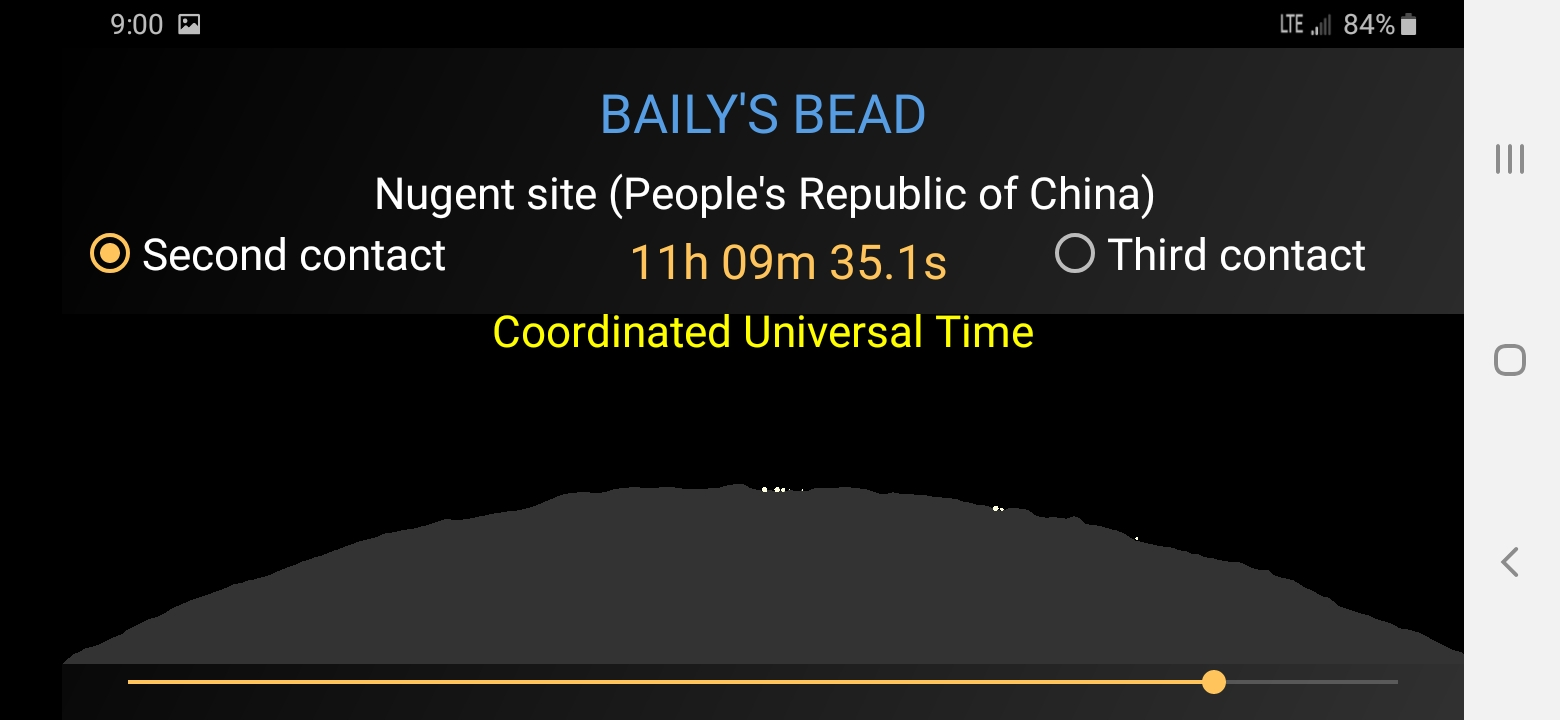 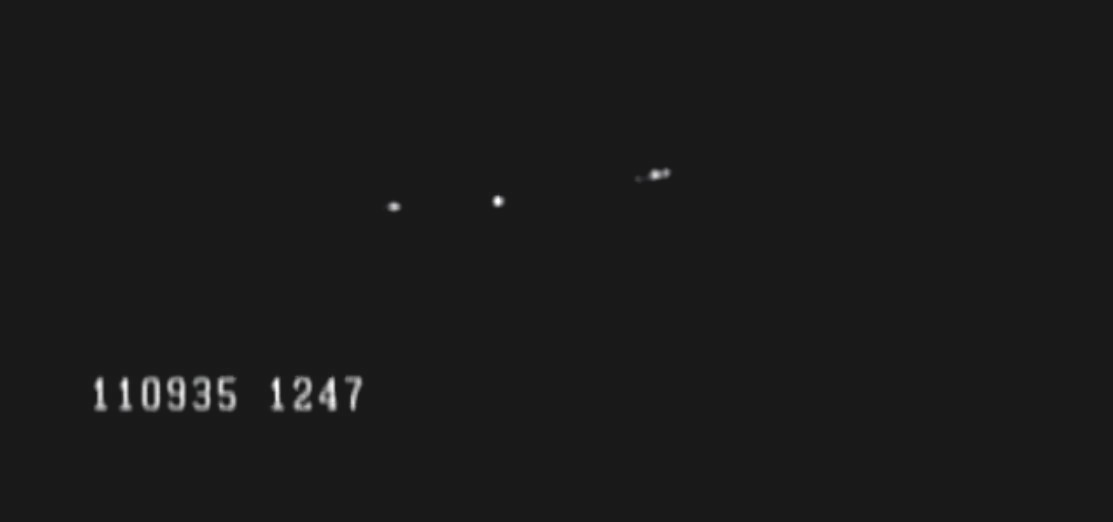 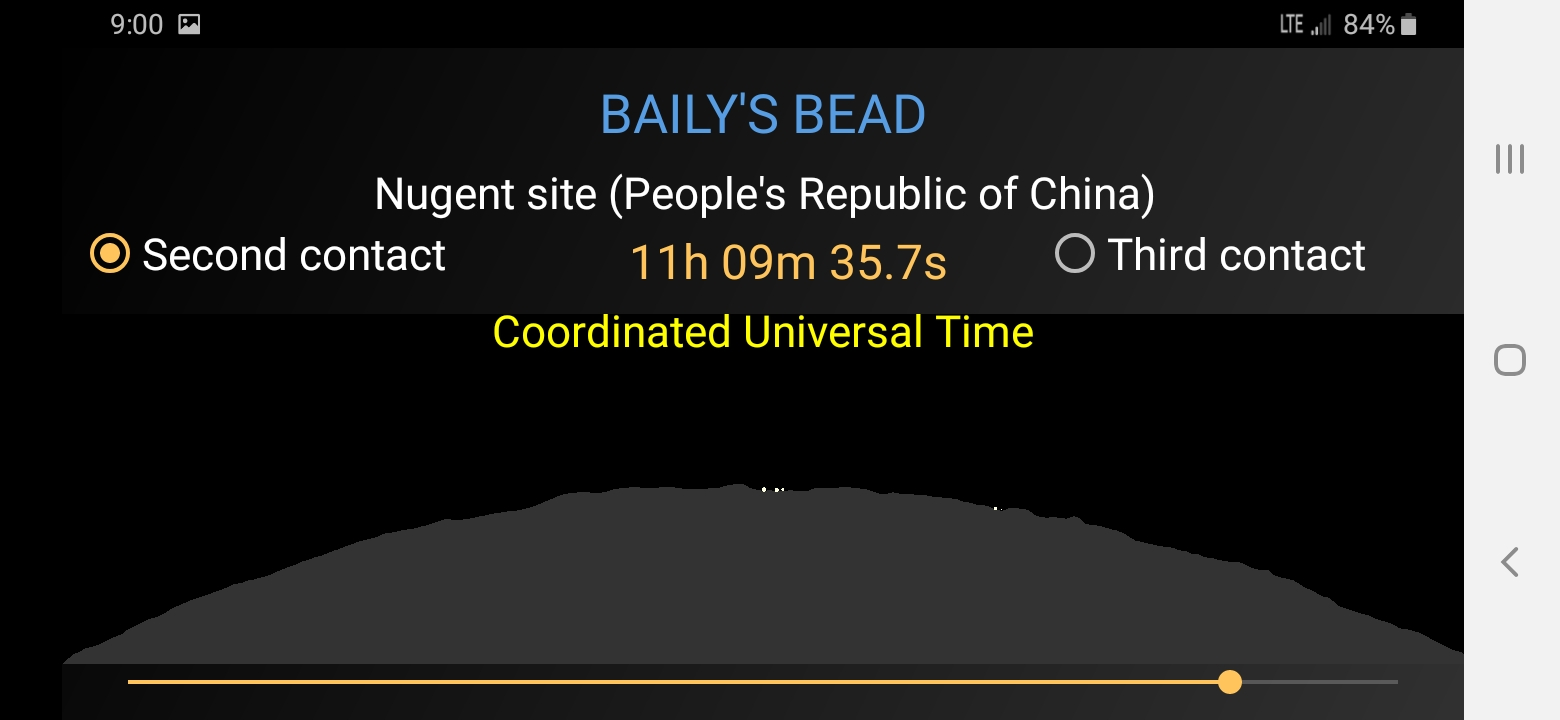 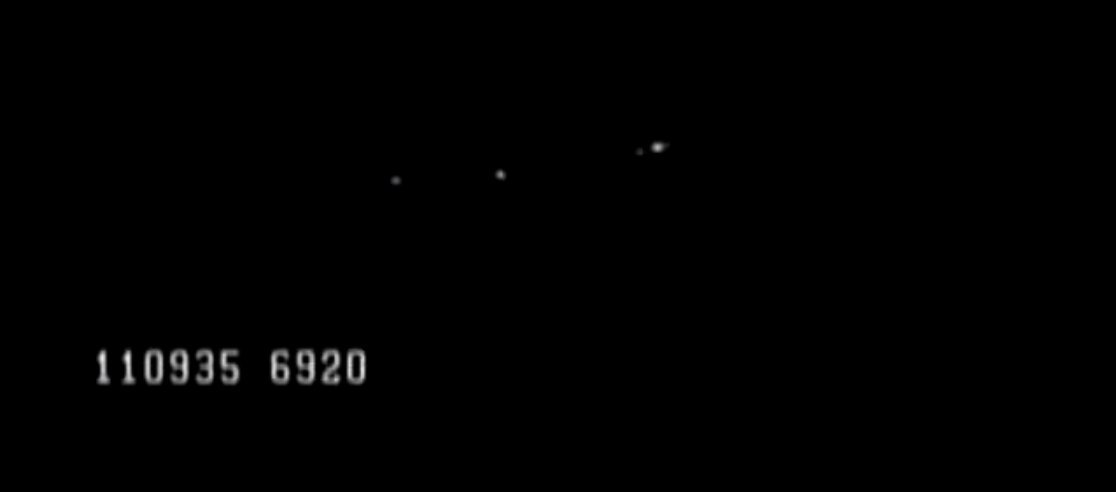 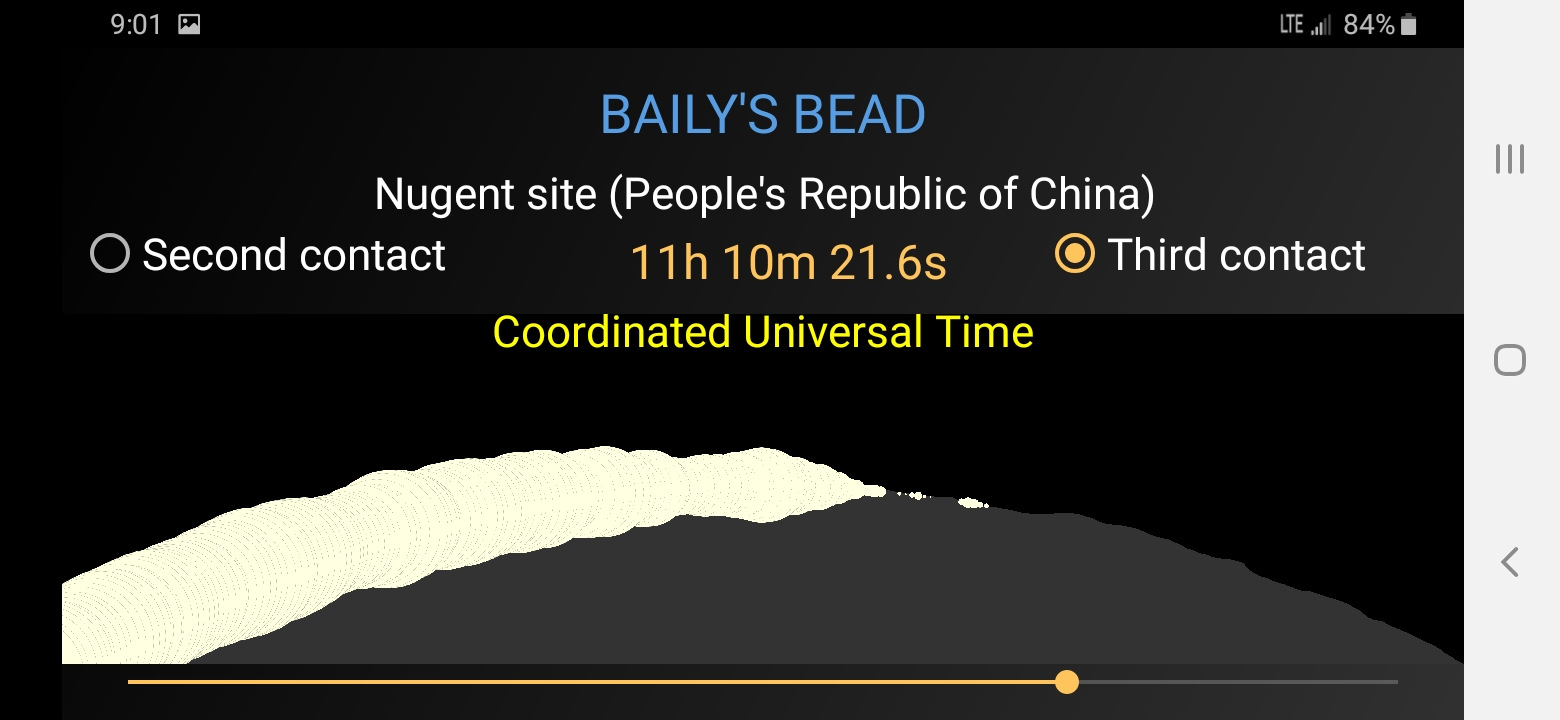 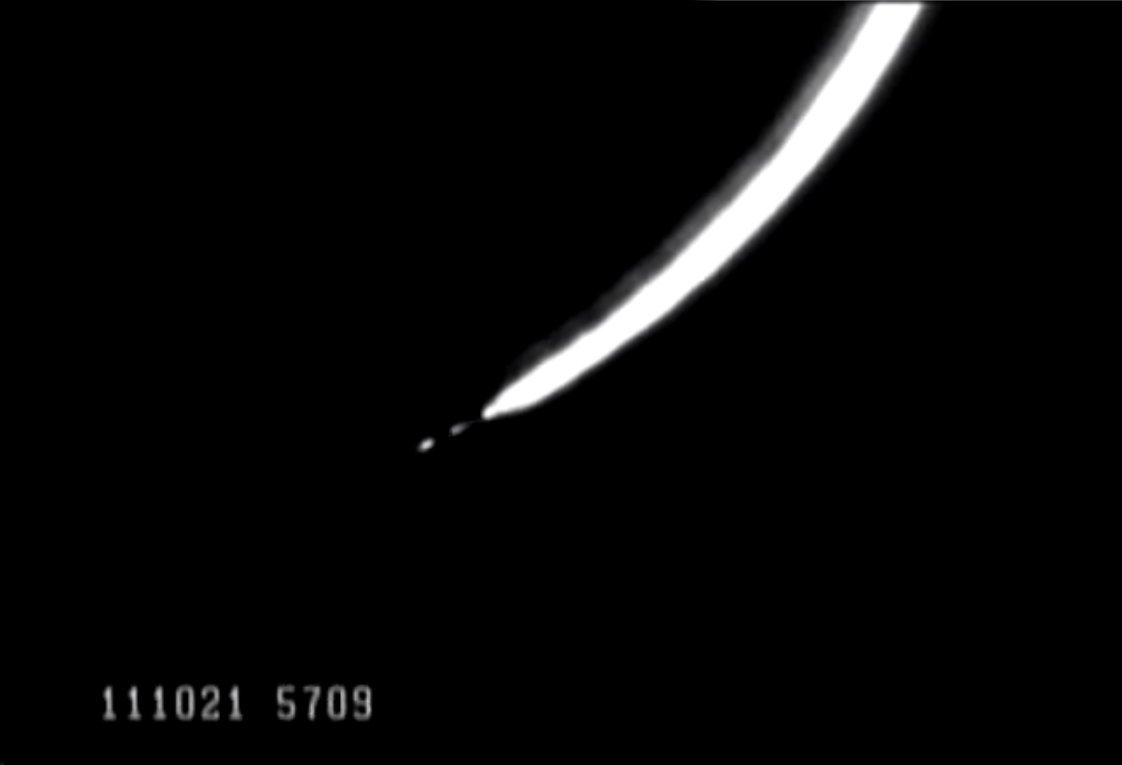 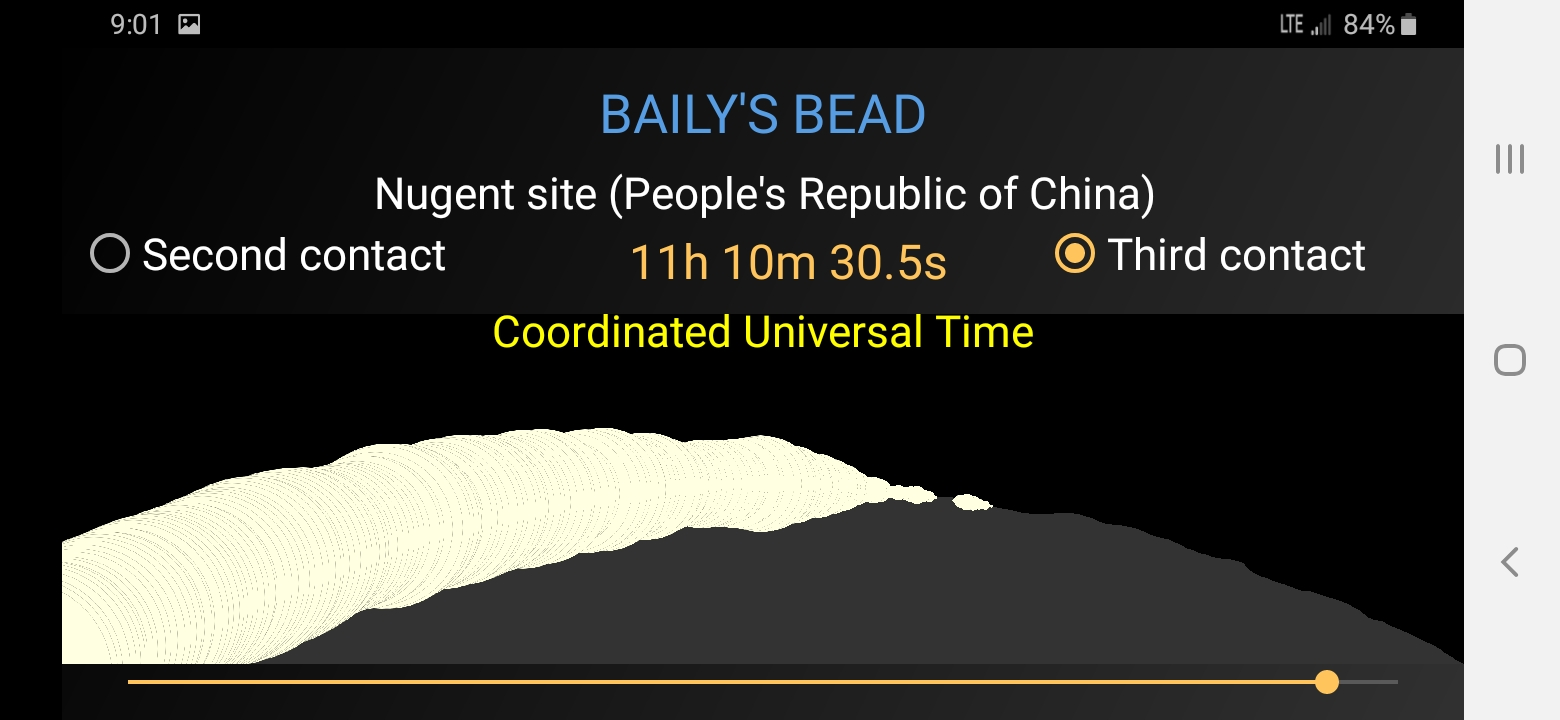 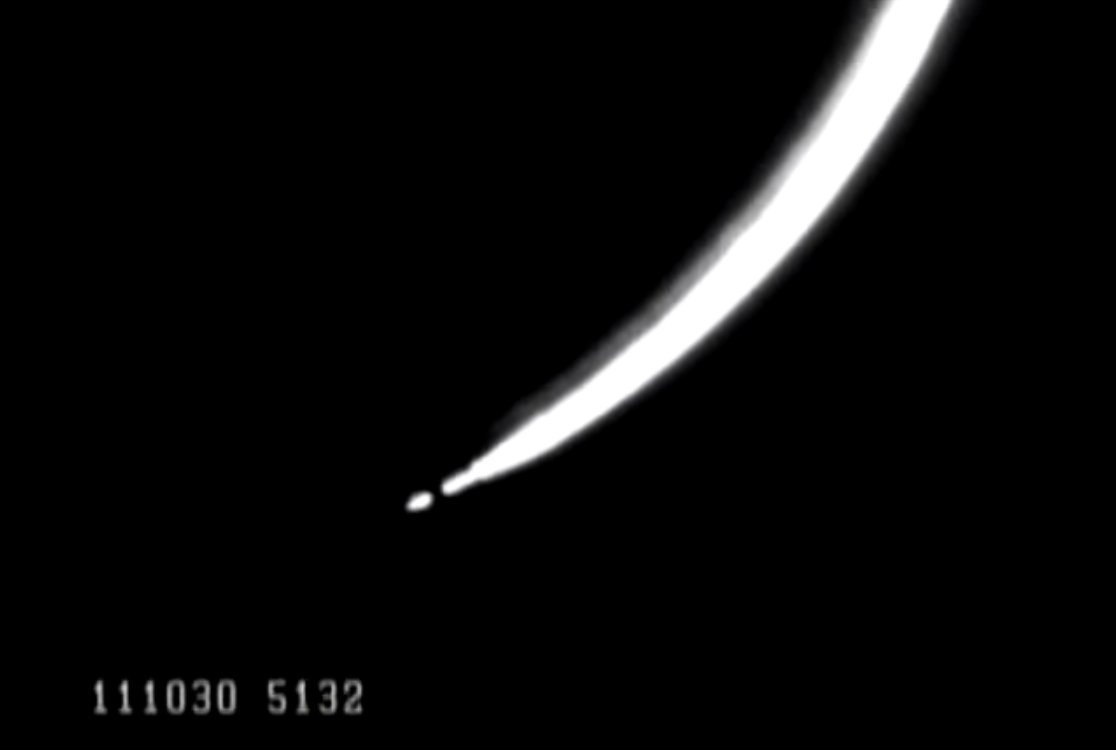 Joan & David Dunham at their hotel in San Juan,  
       Argentina - July 2, 2019 Total Eclipse
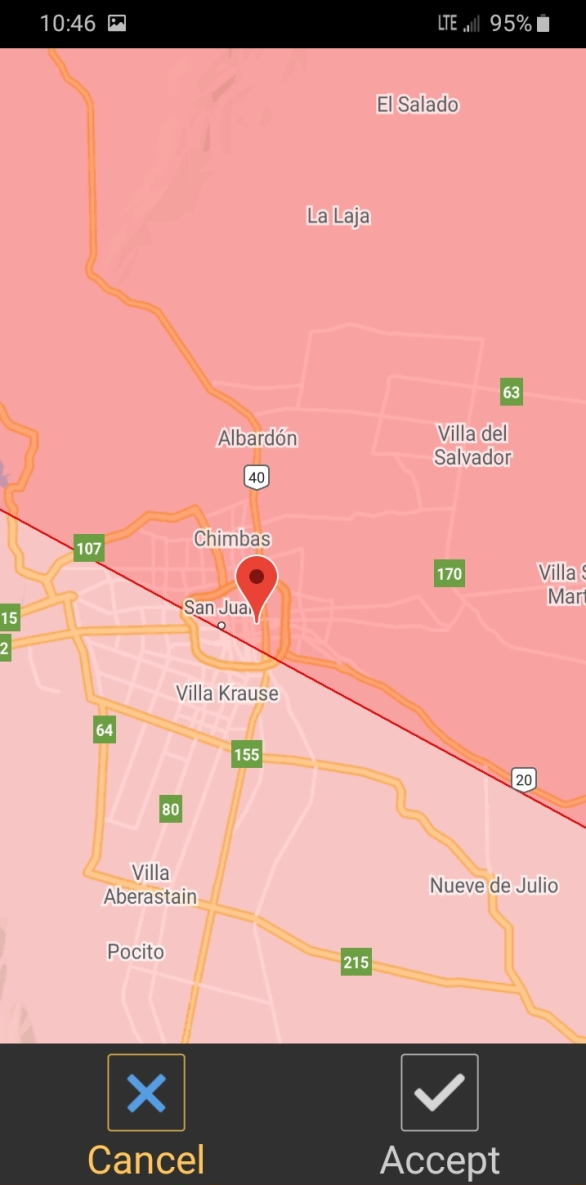 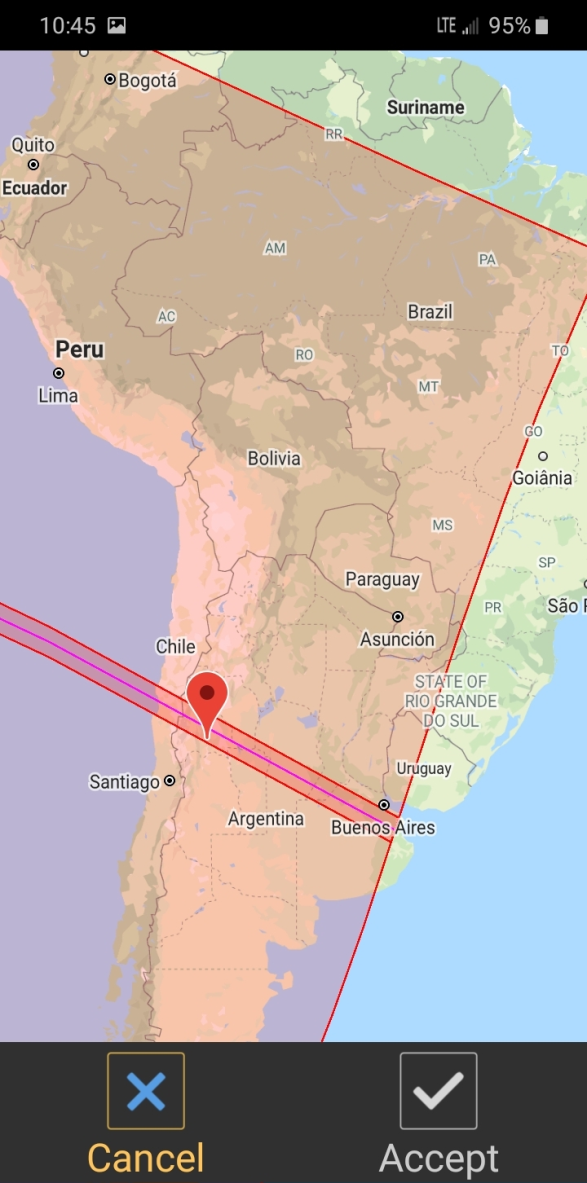 Baily’s Beads B&W image with a 5-inch Maksutov
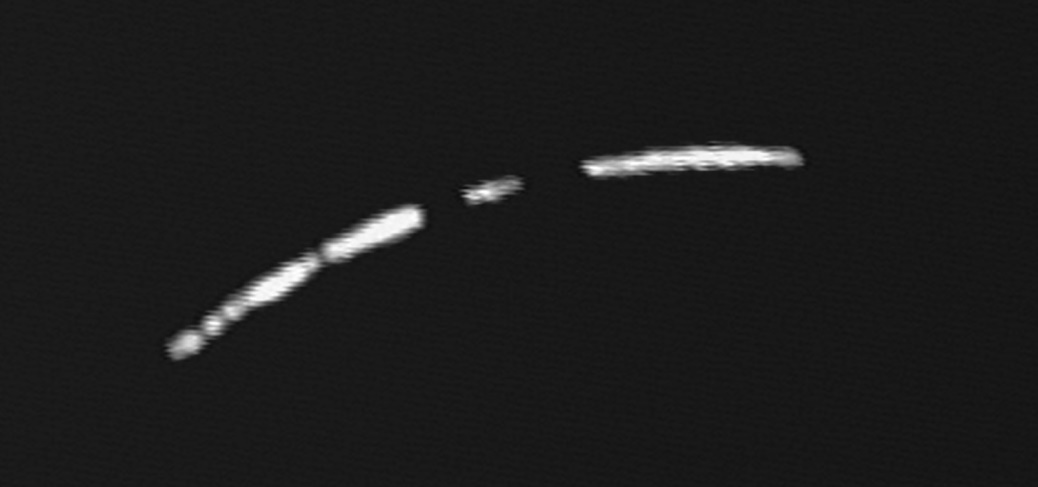 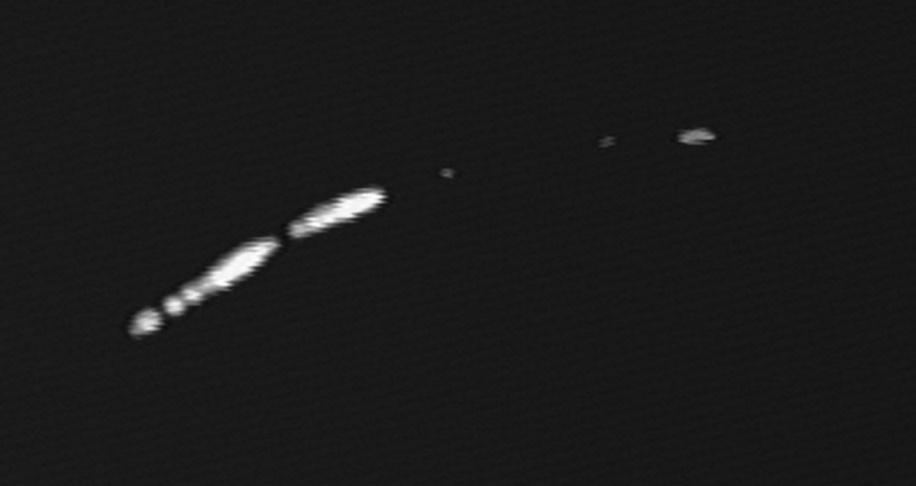 20:40:03
20:40:09
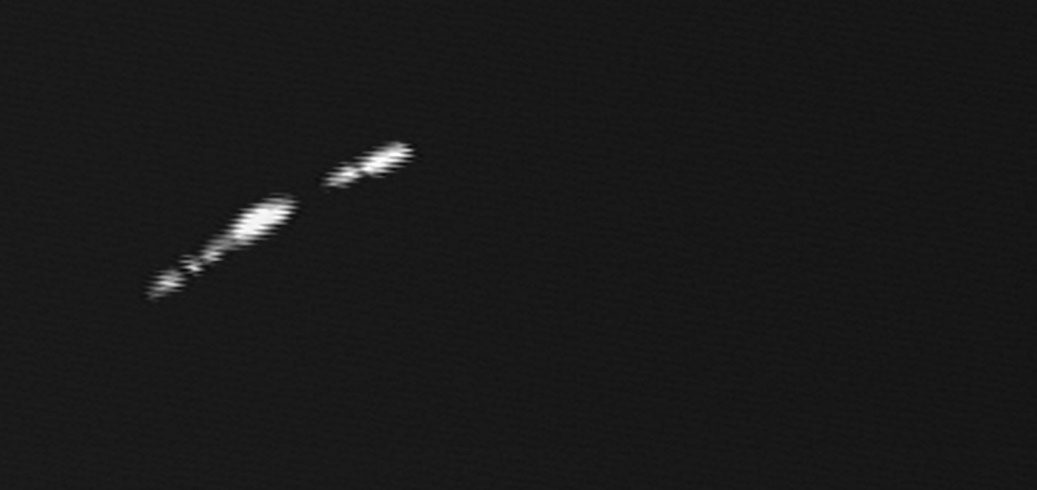 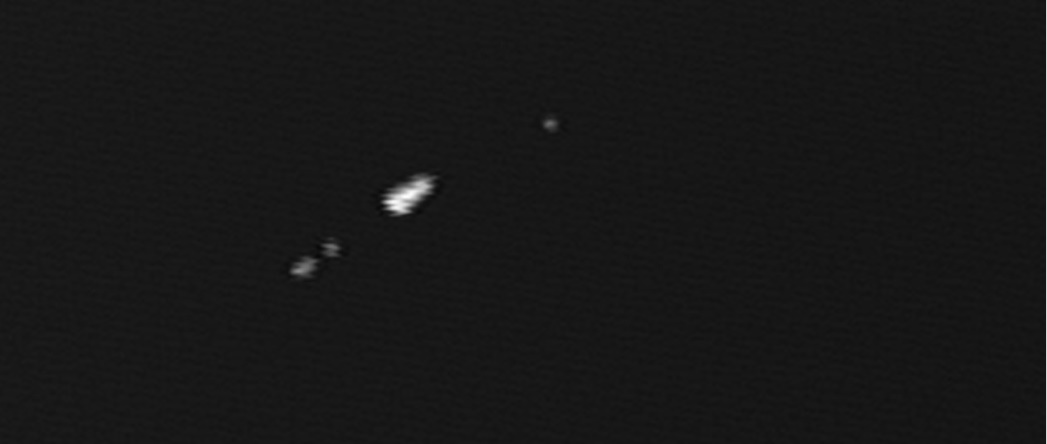 20:40:24
20:40:13
Times are UT of 2019 July 02

Long.  68 31.153 W.
Lat.     31 32.160 S.
Elev    628m
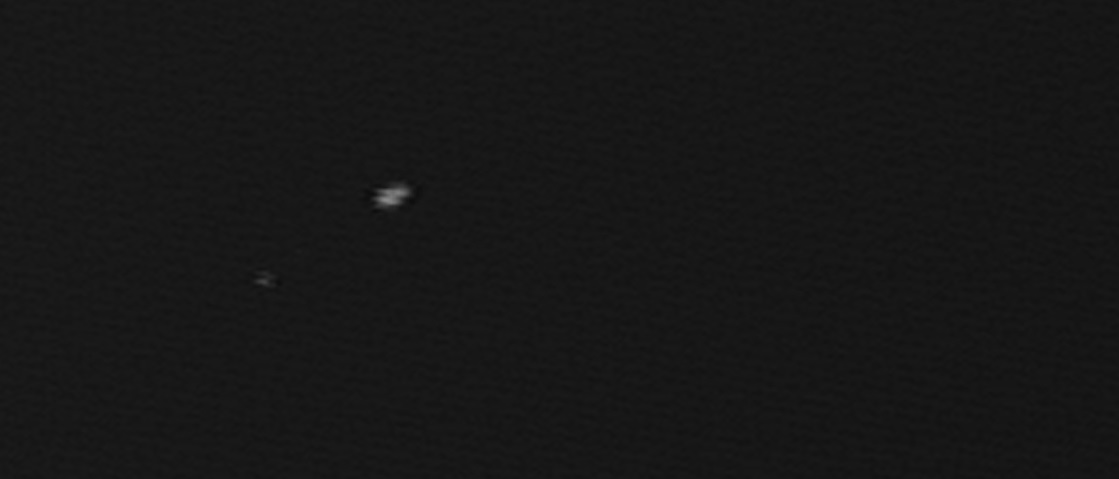 20:40:35
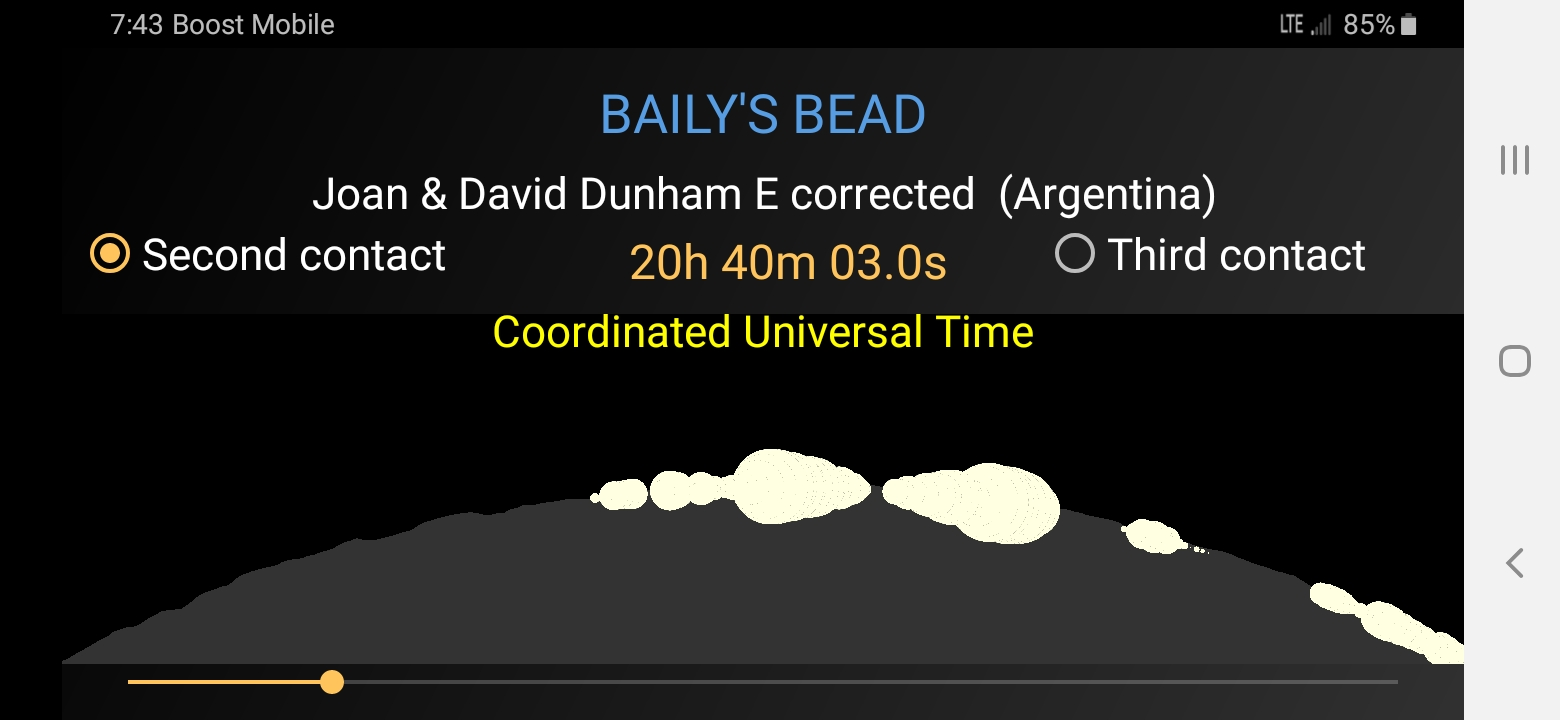 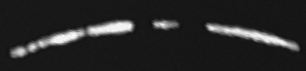 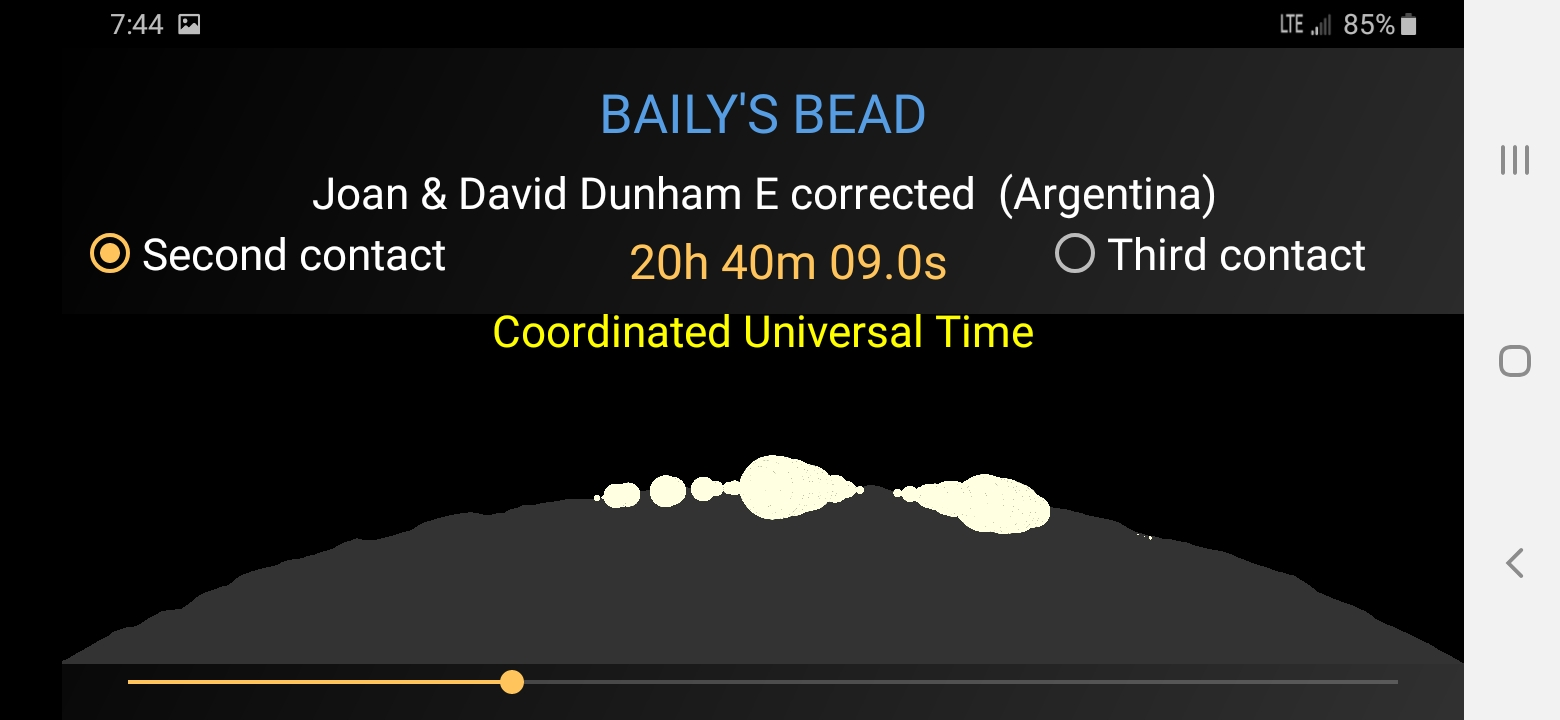 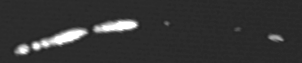 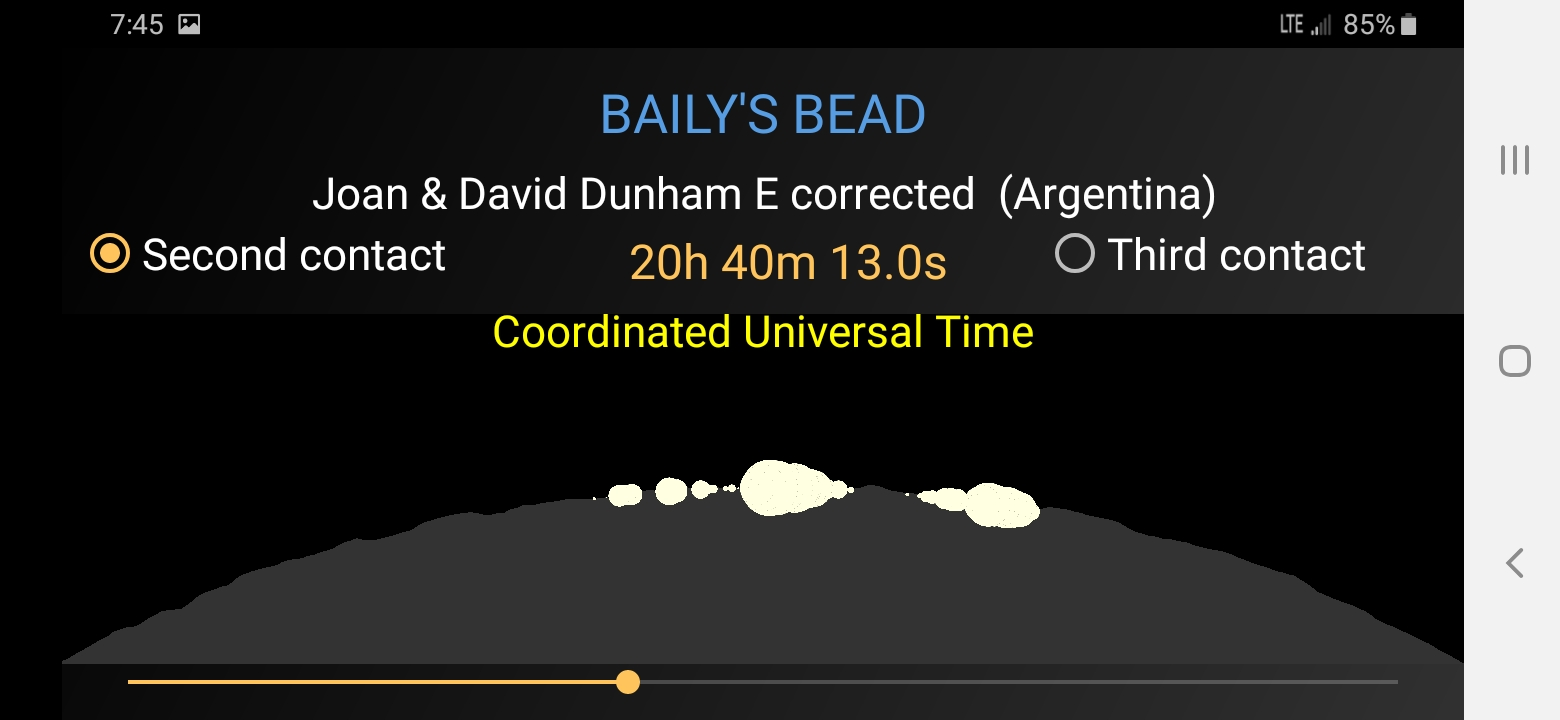 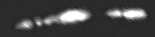 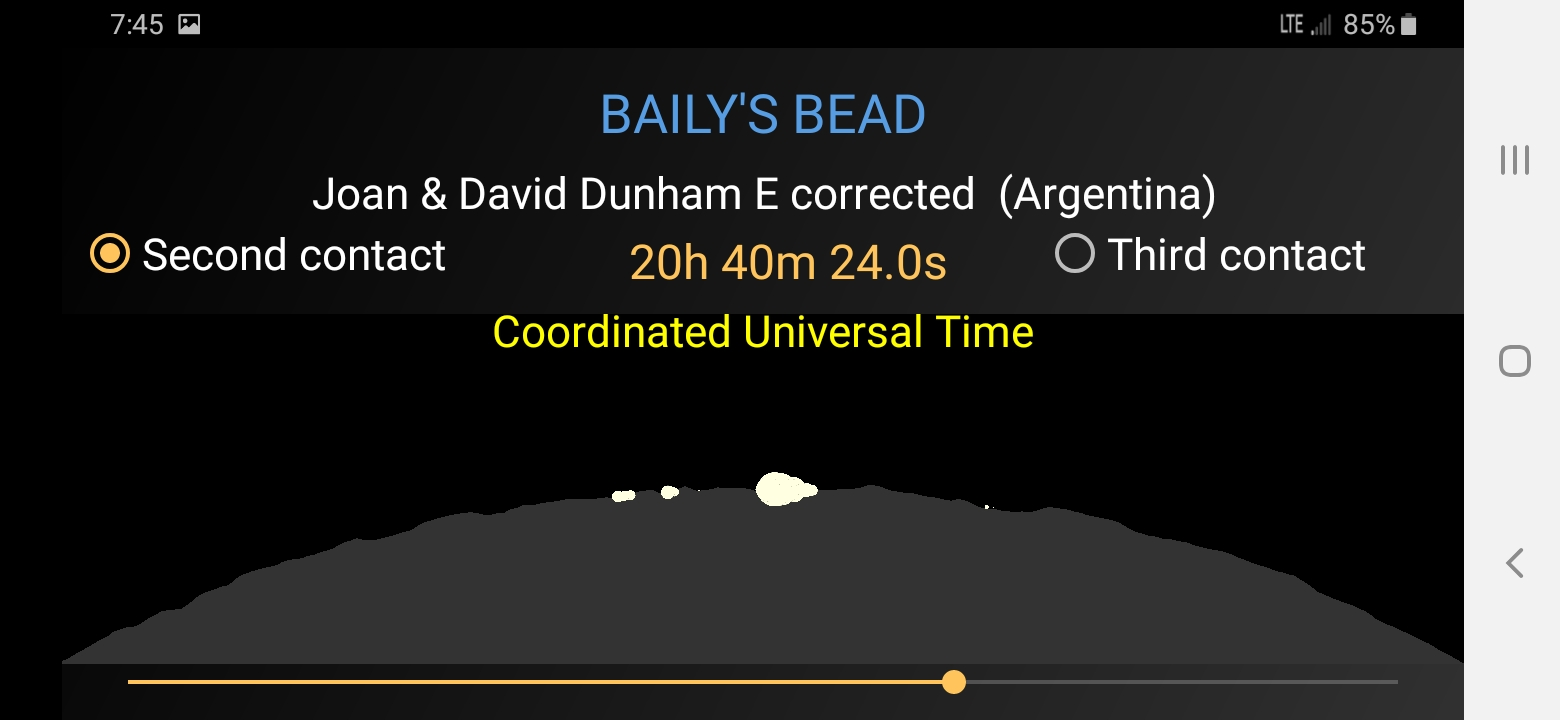 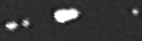 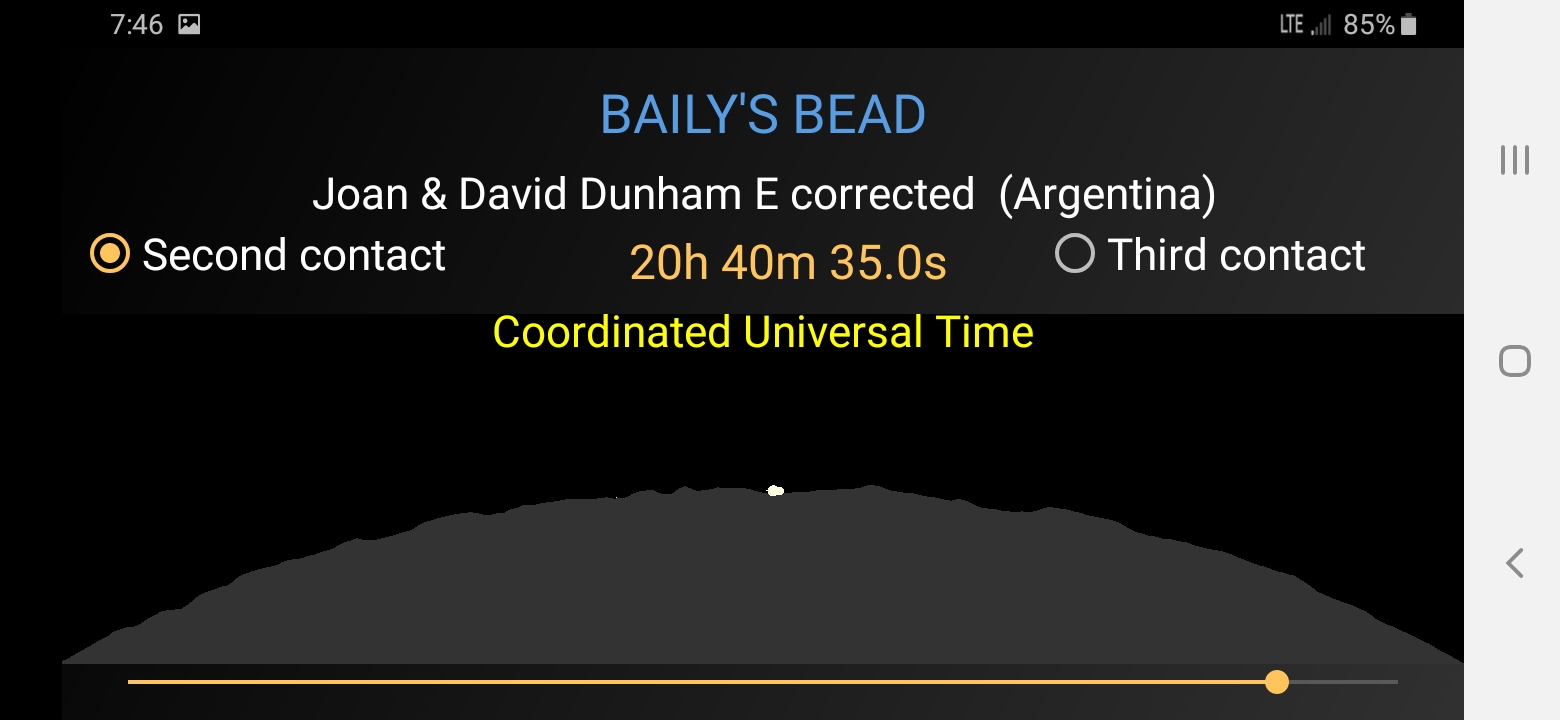 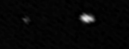 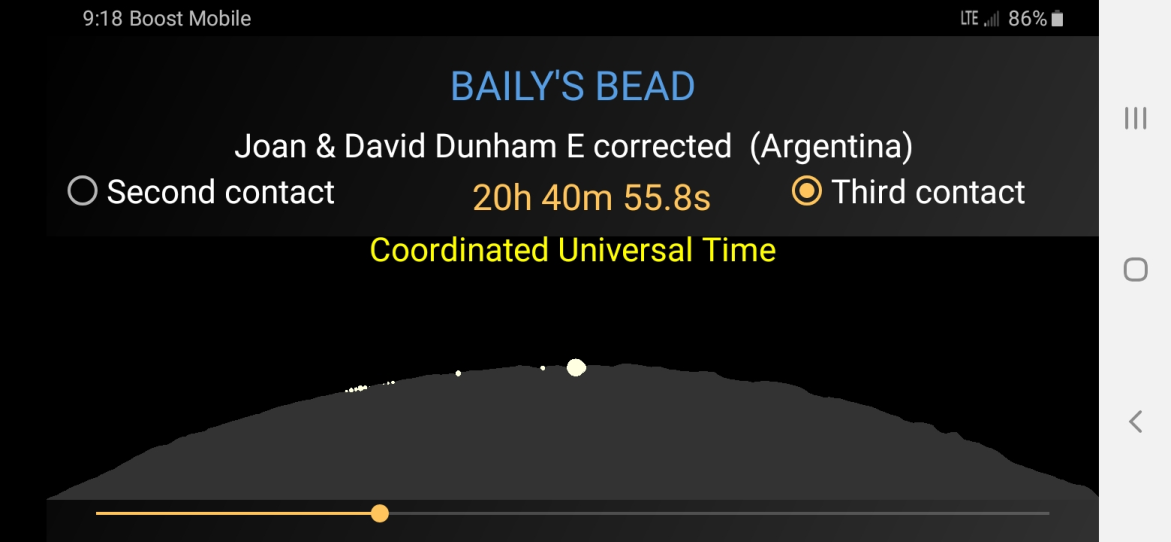 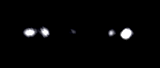 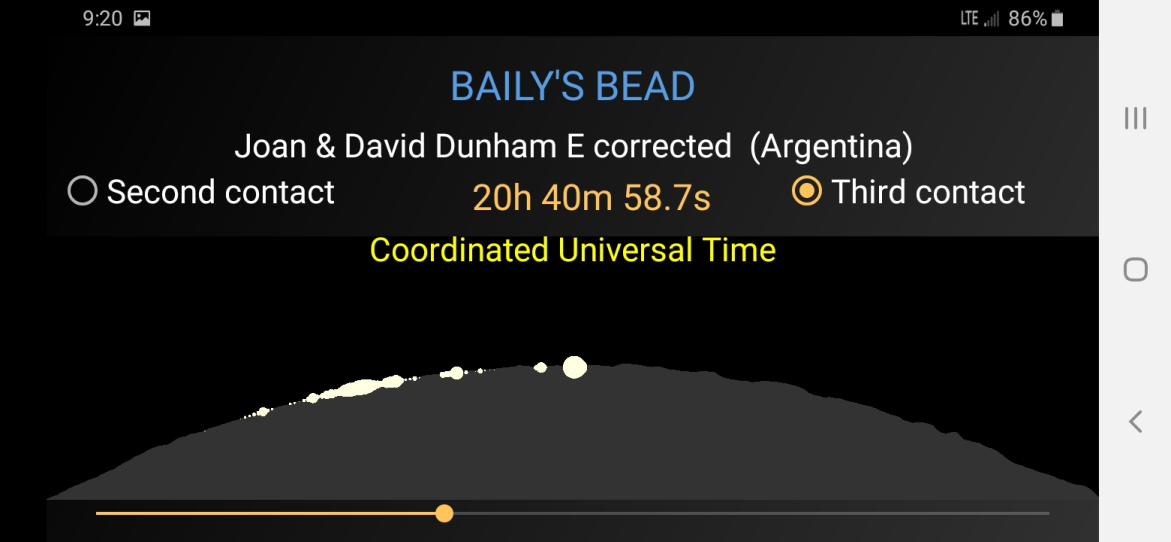 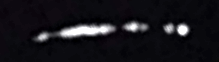 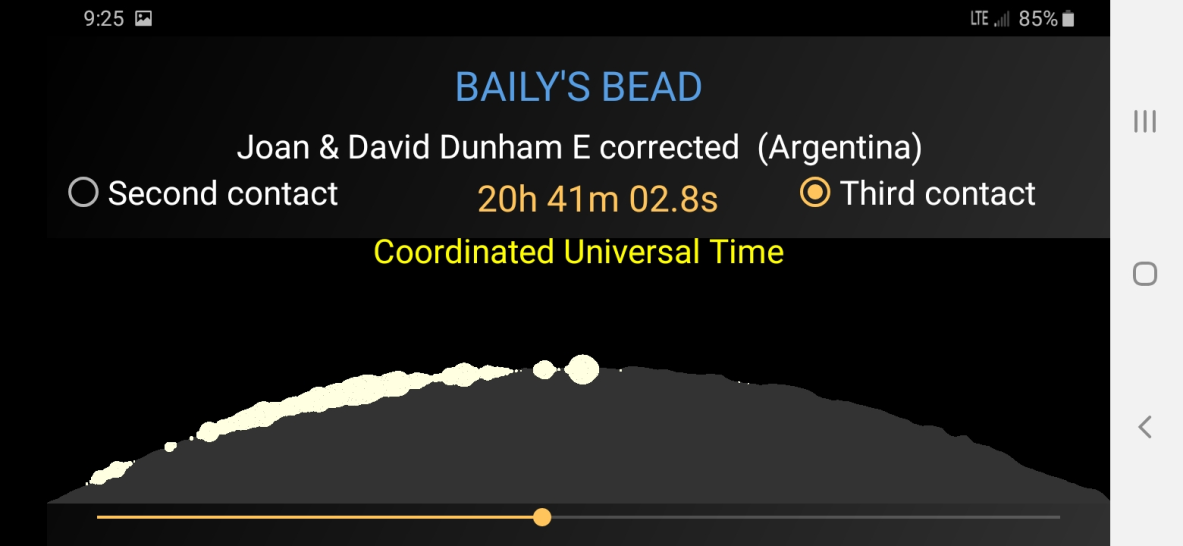 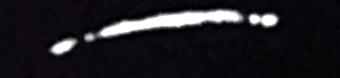 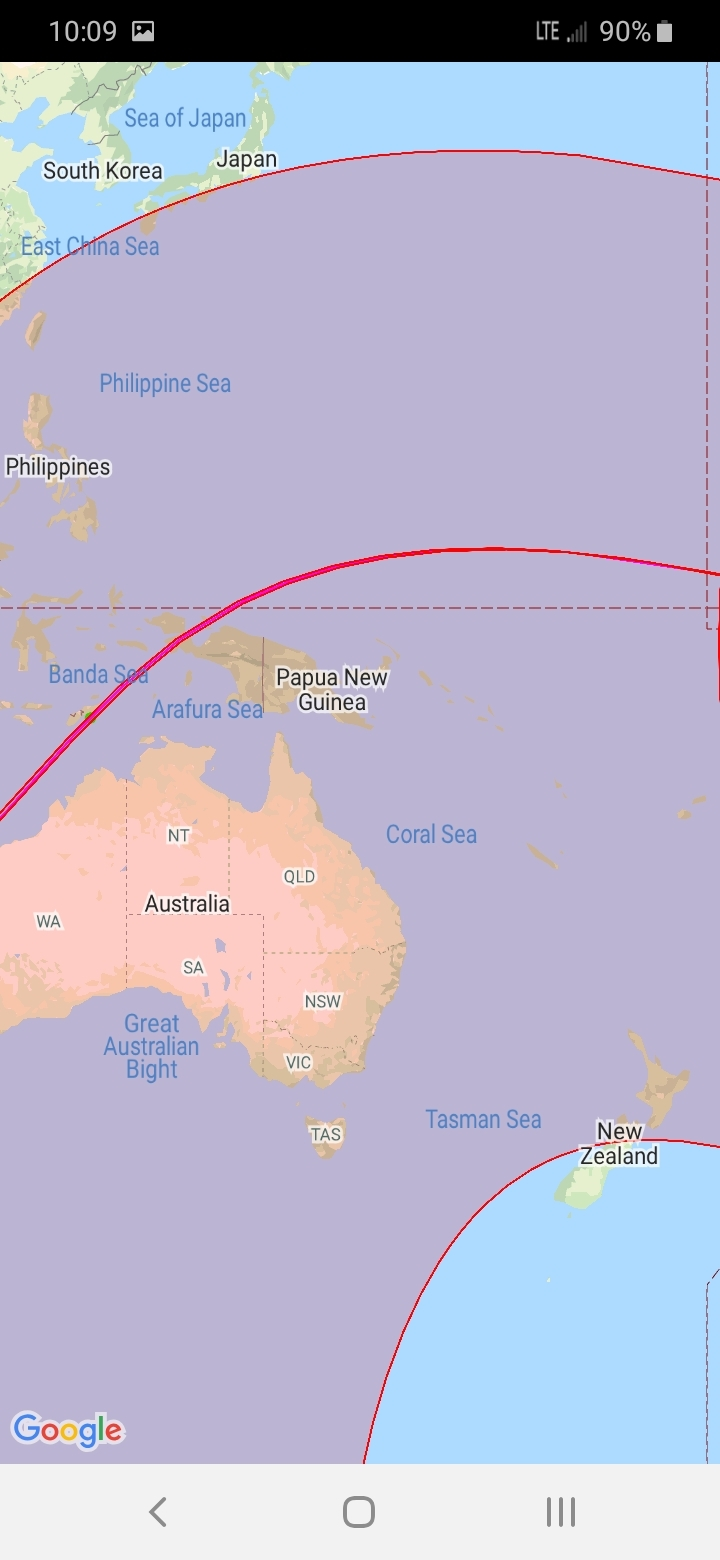 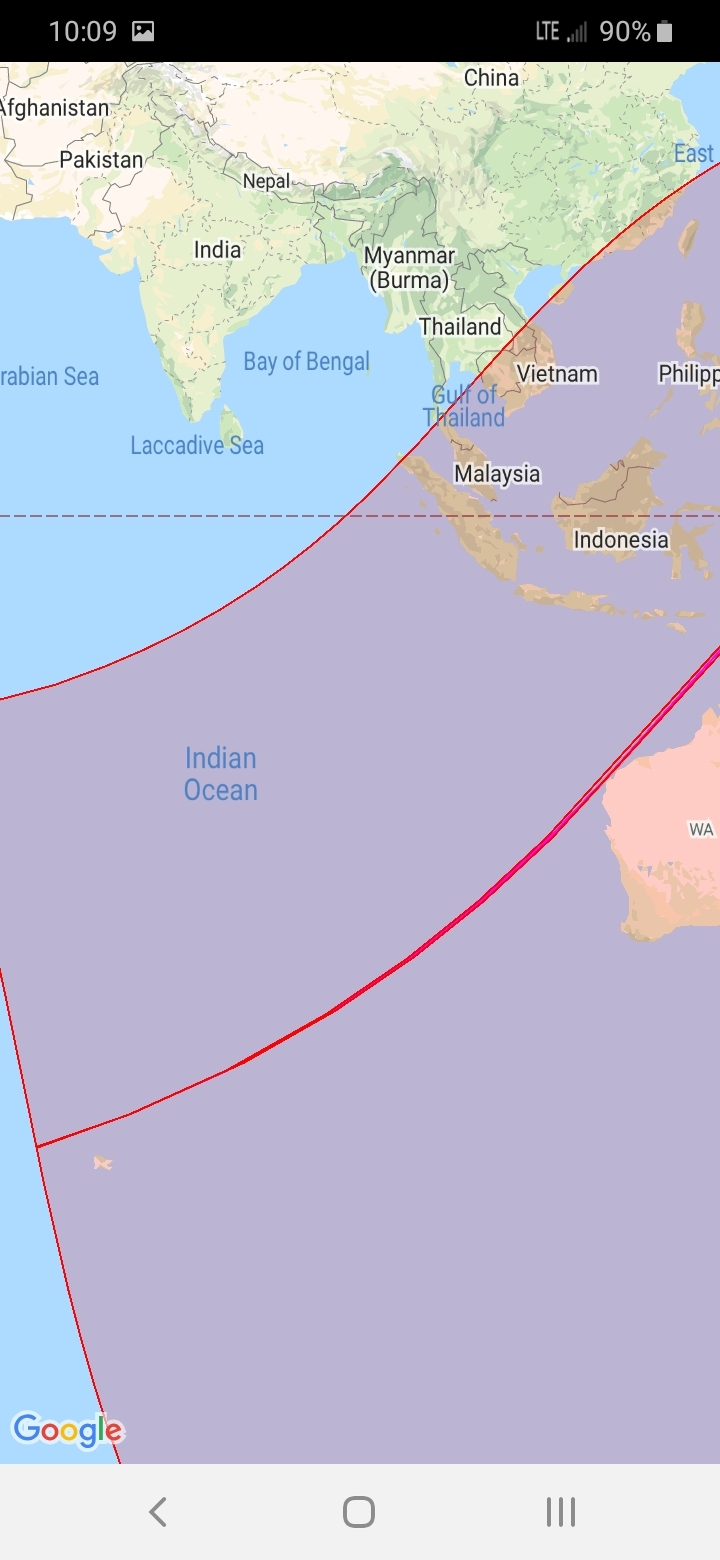 April 20, 2023 
Annular/Total eclipse
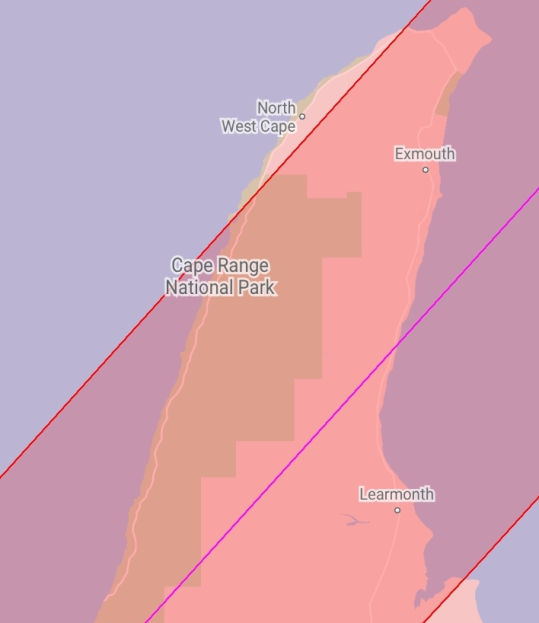 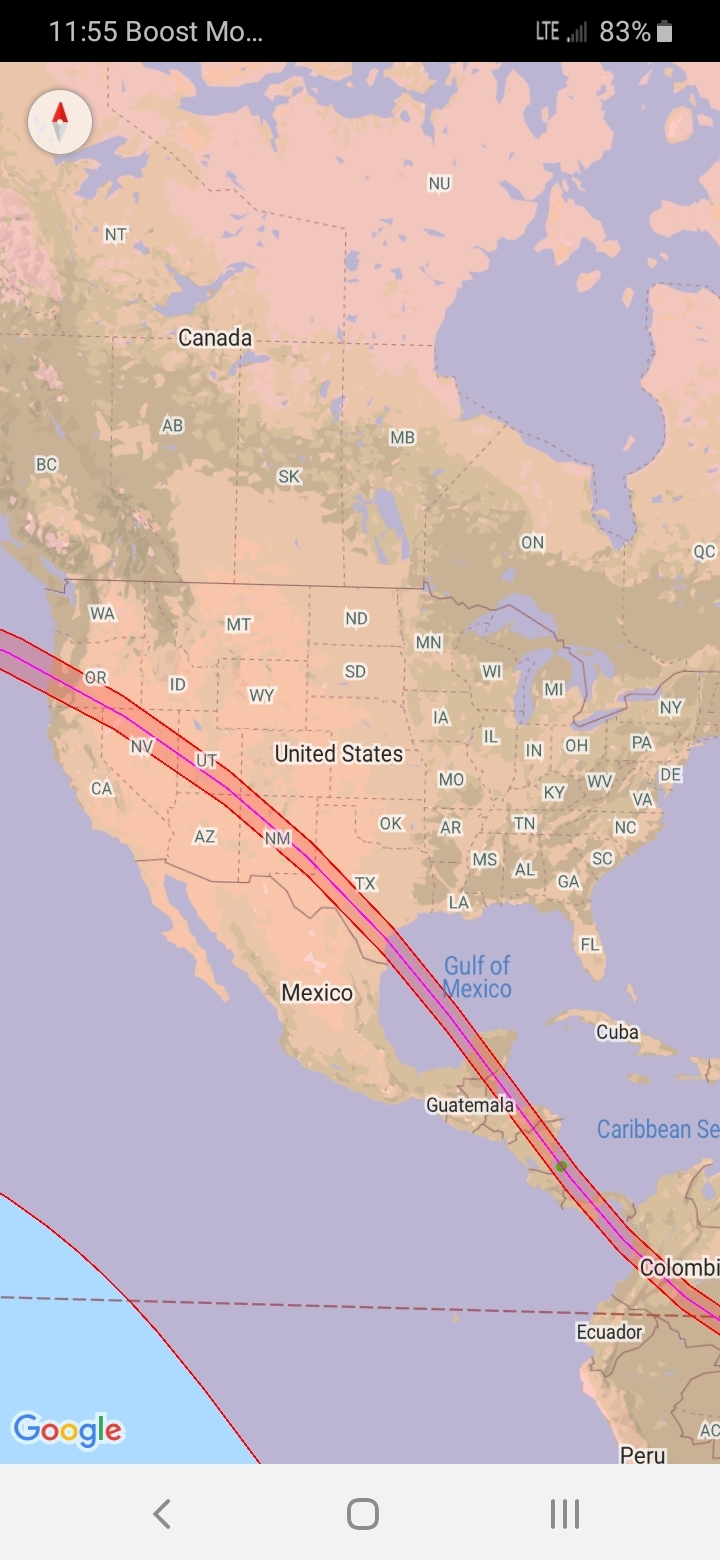 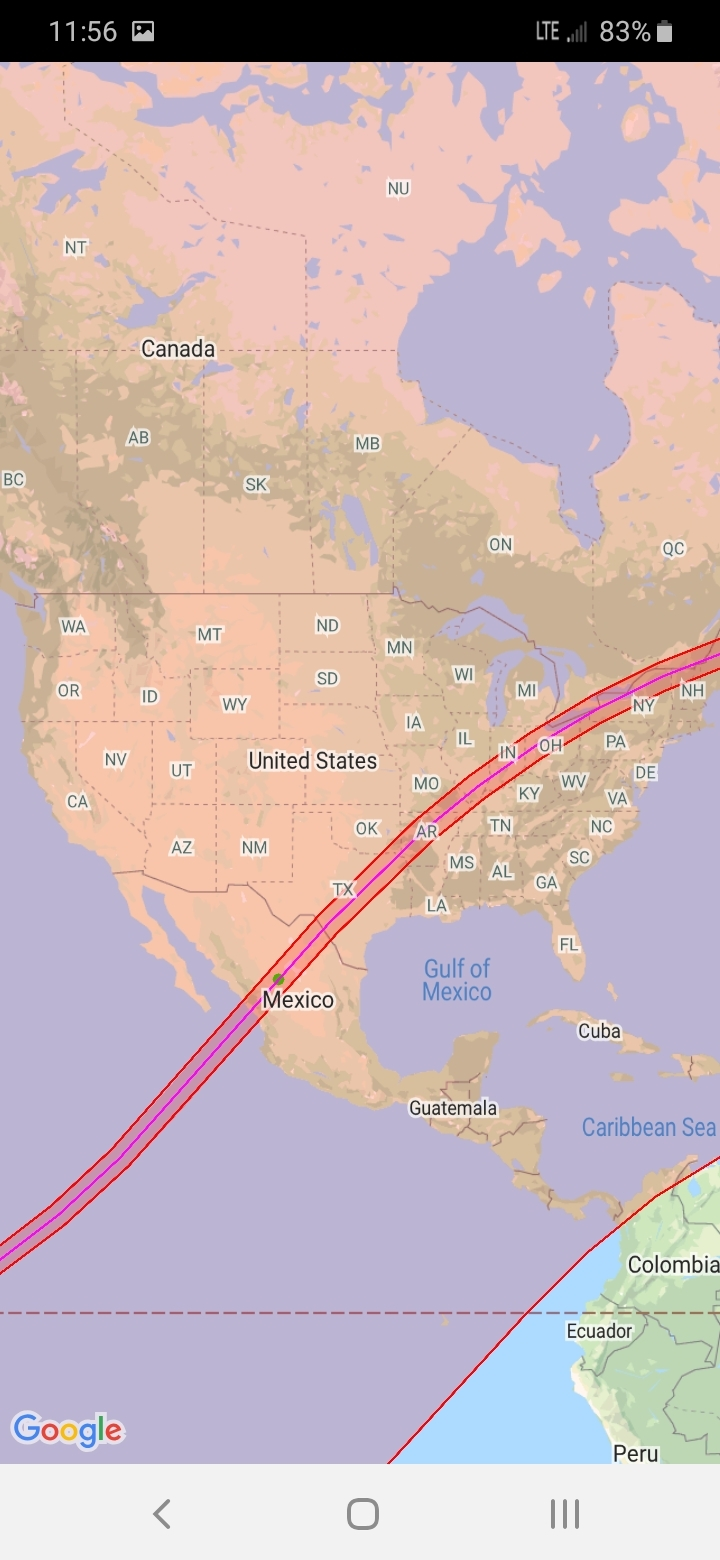 Oct 14, 2023 - Annular
Apr 8, 2024 - Total
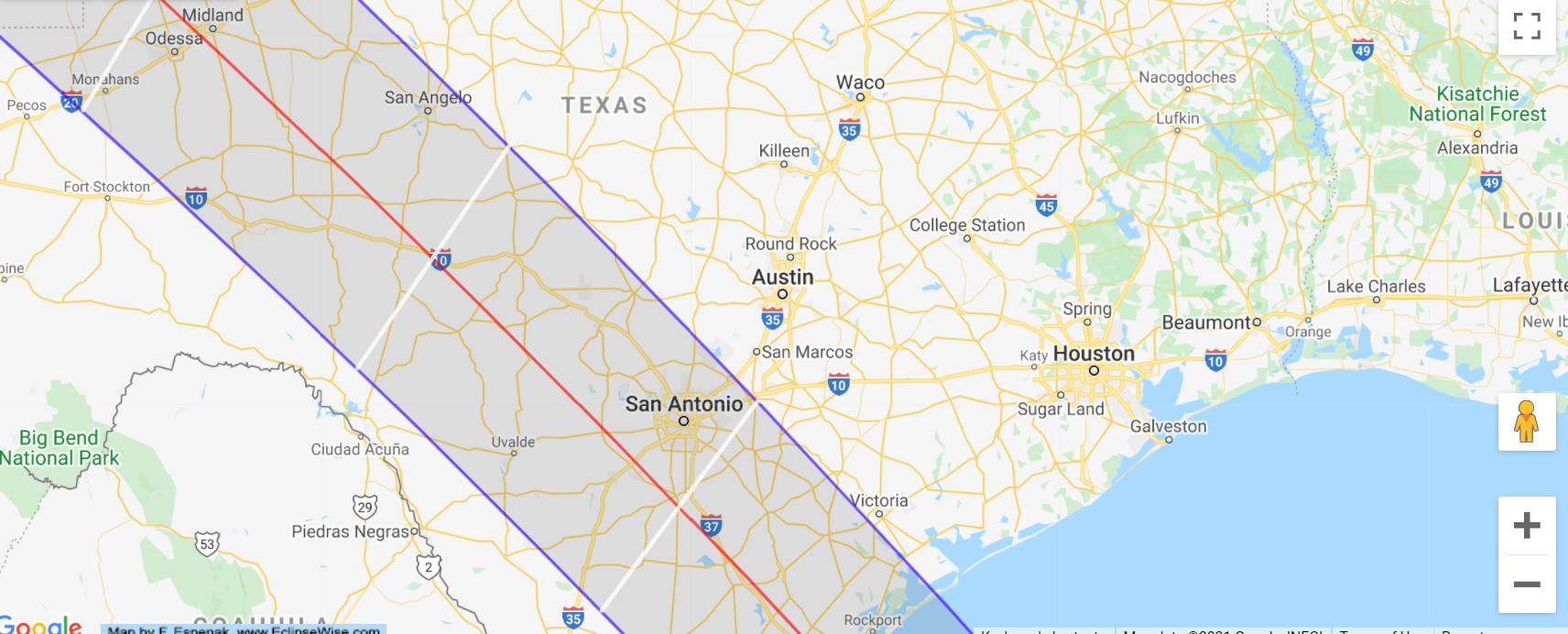 Apr 8, 2024 - Total
Oct 14, 2023 - Annular
Oct 14, 2023 - Annular
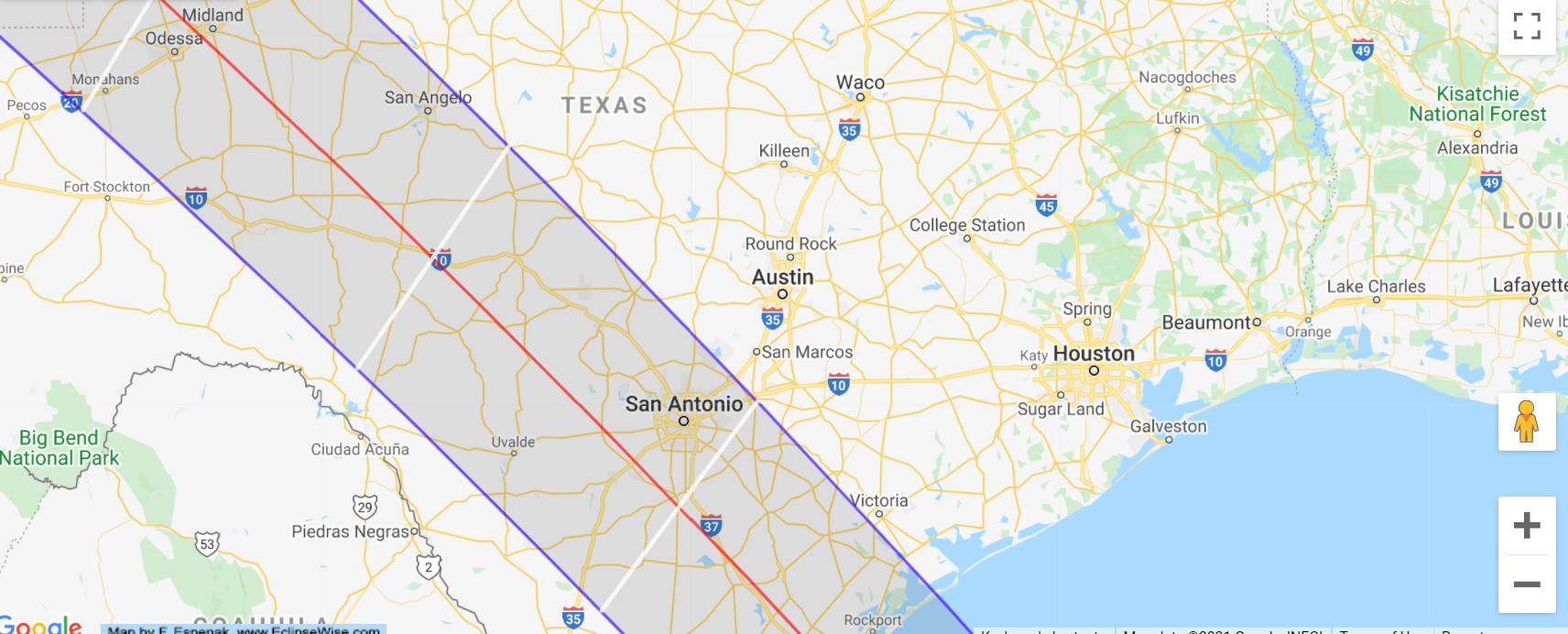 April 8, 2024 - Total
Apr 8, 2024 - Total
Oct 14, 2023 - Annular
Oct 12, 2023 - Annular
Questions ?
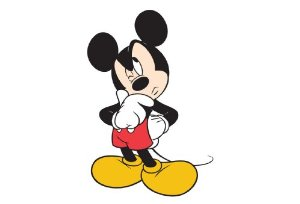 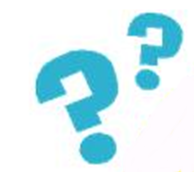